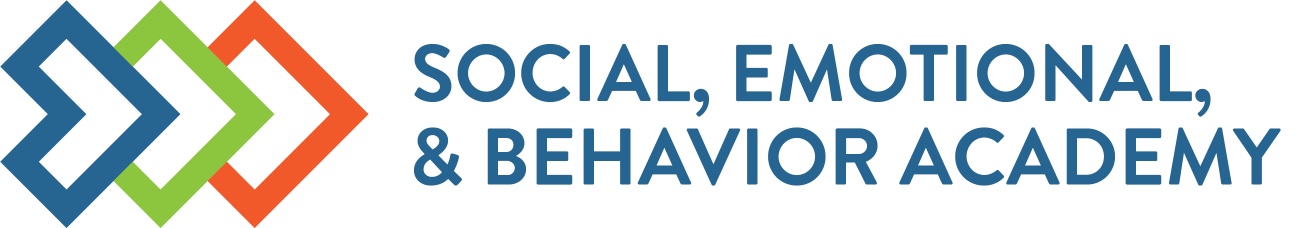 PBIS Coaches’ TrainingYear 3 – April 2024
Insert Trainer Names
Created from content from the National Technical Assistance Center on Positive Behavioral Interventions and Supports U.S. Department of Education, Office of Special Education Programs and Office of Elementary and Secondary Education
with support from NEPBIS Network, May Institute, & Broad Reach Consulting
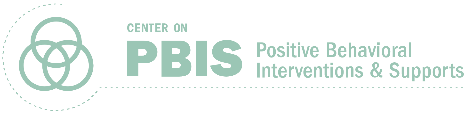 ACTIVITY: ATTENDANCE
Scan QR code on the left or follow the URL posted in the chat to access the online attendance survey Follow prompts to enter attendance information
Notify trainers if you require assistance (e.g., identifying your cohort or cohort group)
Certificates of Attendance will be sent in January and June.  Attendance records and Zoom log in will be use as verification
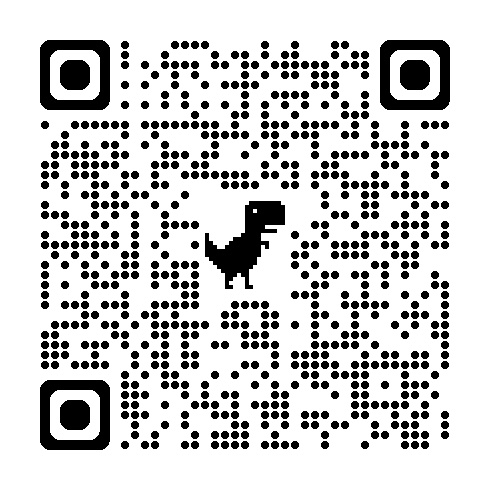 1 minute
[Speaker Notes: https://docs.google.com/forms/d/e/1FAIpQLSf-la8kZA-l6ZXIR48DsDhimdXqFAX2d8Cw6xIXio0UxScqvw/viewform]
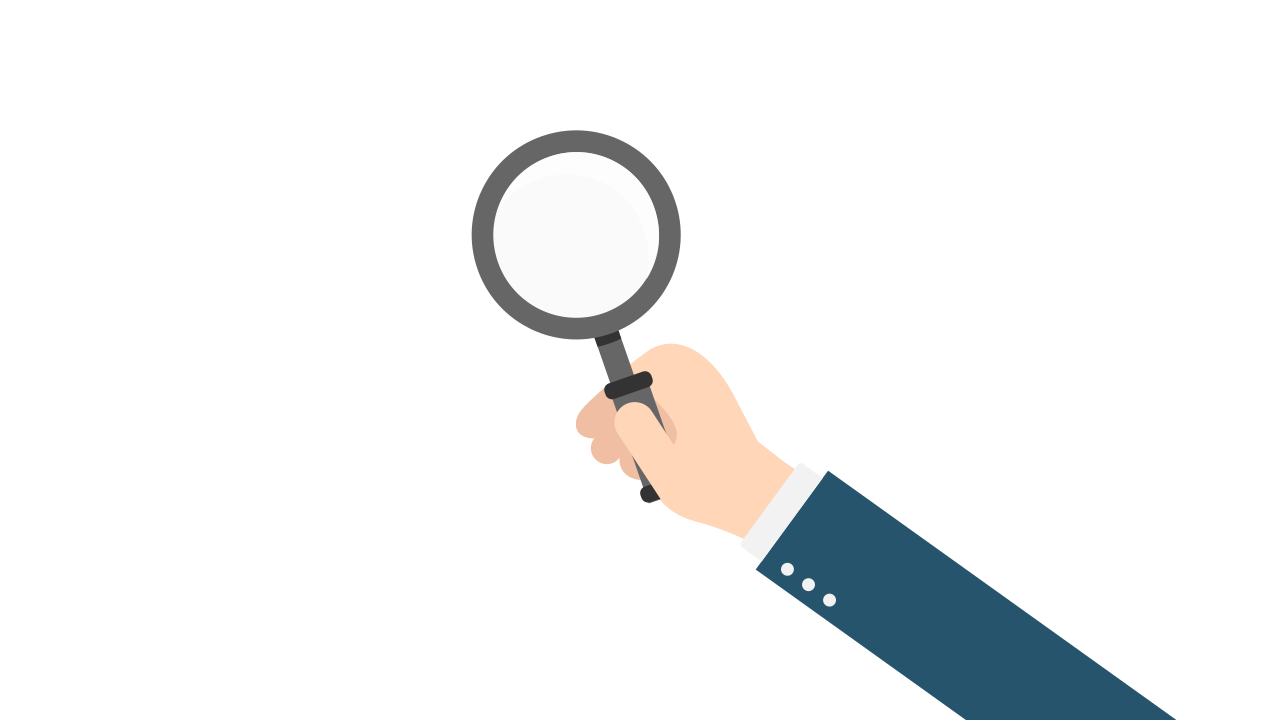 EXPECTATIONS
Agenda & Team Tasks
HELPFUL READINGS & RESOURCES
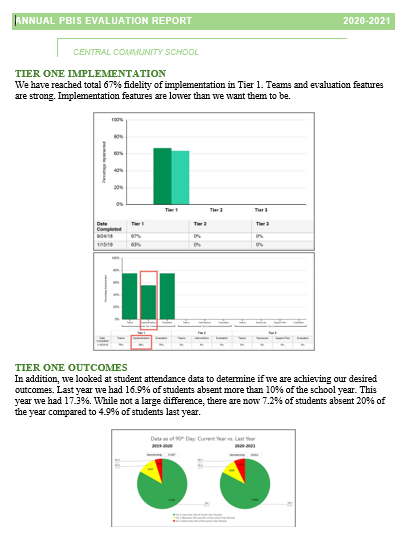 RESOURCES:
Classroom PBIS: Systems & Data Brief
Supportive Environments Create Classroom Community
Rollout Checklist
Annual PBIS Evaluation Report Template
Annual PBIS Evaluation Report – SAMPLE
Embedded Professional Development Activity
Sample Staff Slide Deck
Sample Student PBIS Slide Deck
Sample PBIS Handbooks 
Elementary 1
Elementary 2
Secondary 1
Secondary 2
[Speaker Notes: Classroom PBIS: Systems & Data Brief: https://sebacademy.edc.org/supporting-and-responding-educators-classroom-pbis-implementation-needs-guide-classroom-systems-and
Embedded Professional Development Activity: https://sebacademy.edc.org/embedded-professional-development-planning-activity

PBIS Evaluation Report  https://sebacademy.edc.org/annual-evaluation-report-template
PBIS Evaluation Report Sample https://sebacademy.edc.org/annual-evaluation-report-sample

Sample PBIS Handbooks:  https://sebacademy.edc.org/resources?type=All&tag=All&keyword=handbook 

Sample Student Slide Deck https://sebacademy.edc.org/sample-pbis-student-slide-deck
Sample Staff Slide Deck https://sebacademy.edc.org/sample-pbis-staff-slide-deck]
Mark your calendars now to join us at the 
14th Annual NEPBIS LEADERSHIP FORUM 
May 15-16, 2025 
Mystic, CT
https://nepbis.org/forum/
ANNOUNCING OUR KEYNOTE PRESENTERS
PRE-CONFERENCE WORKSHOPS on MAY 14th
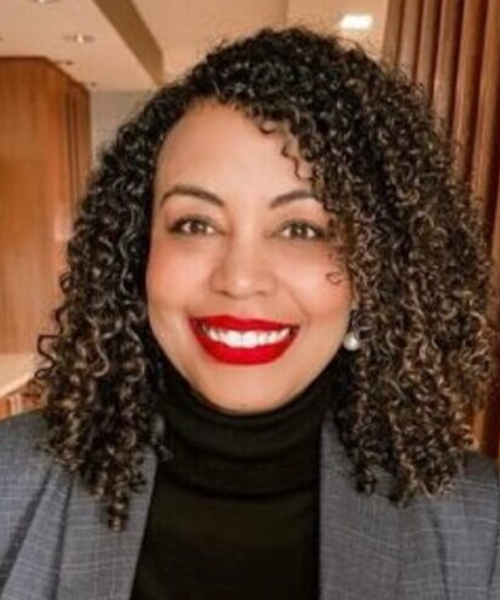 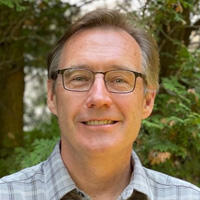 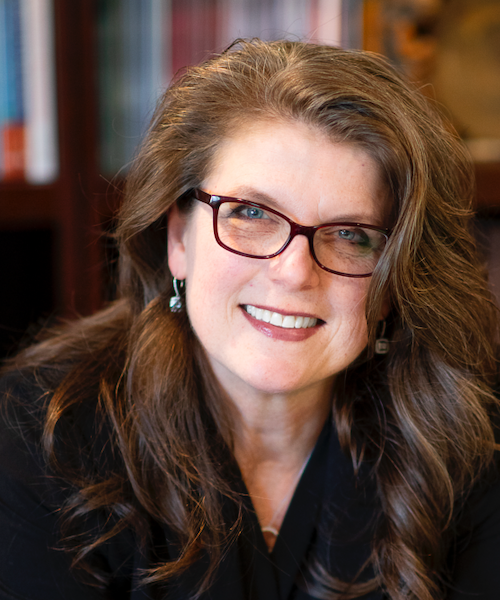 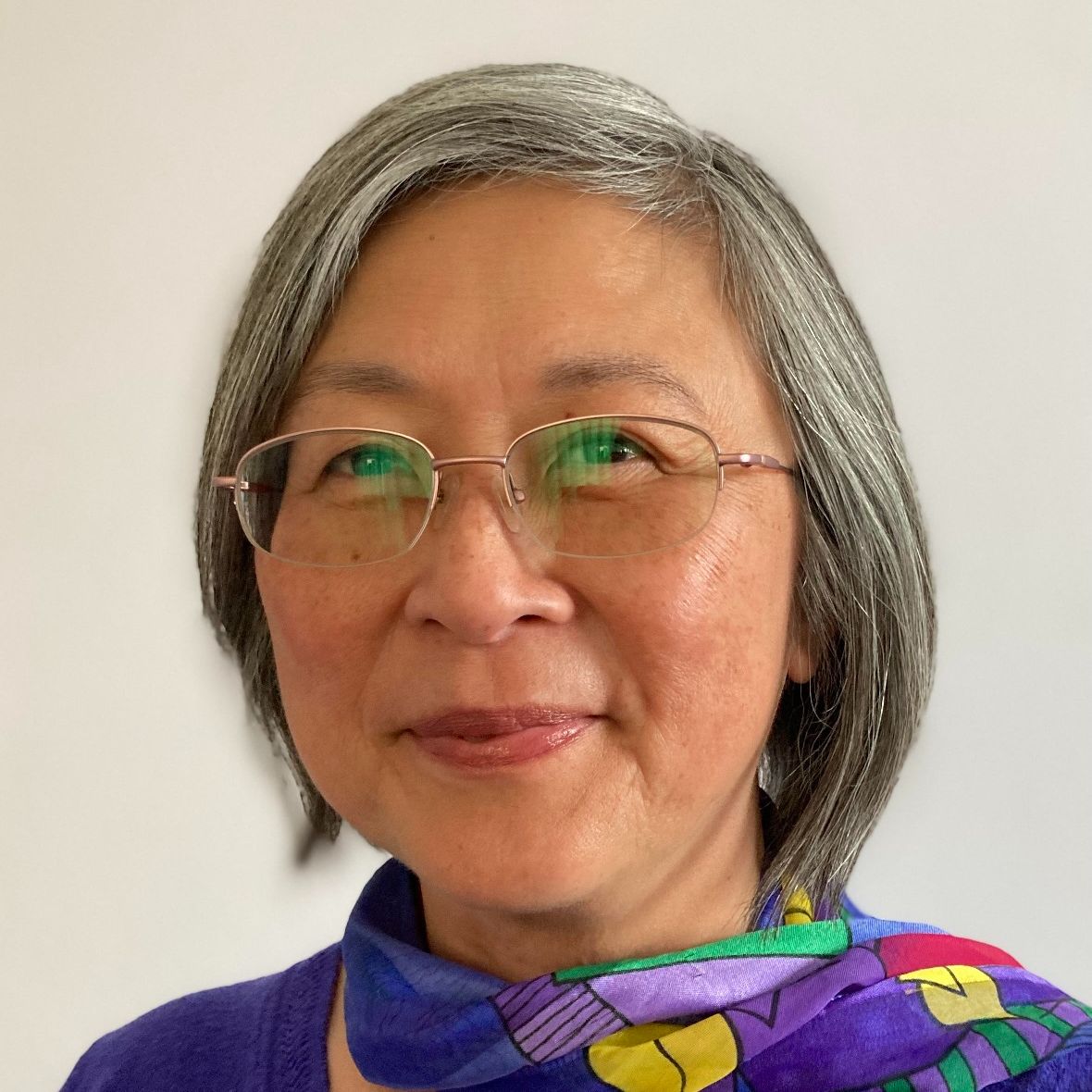 Come learn about how to improve attendance 
through your PBIS framework!
Steve Goodman, Ph.D.
Cecelia Leong, M.P.P.
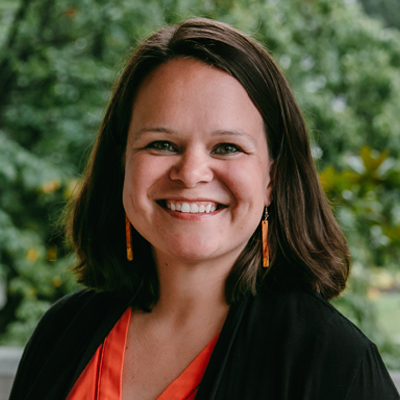 This workshop will focus on student voice as a critical component of PBIS implementation.
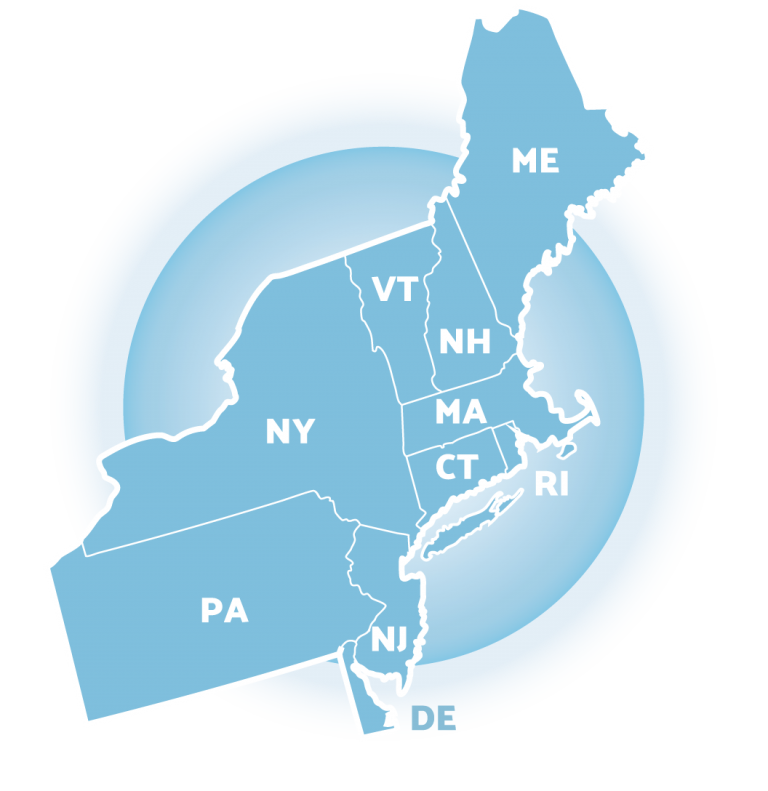 Kathleen Lynne Lane, Ph.D., BCBA-D, CF-L2
Clynita Grafenreed, Ph.D.
Sara Estrapala, Ph.D.
Supporting Staff and Embedded Professional Development
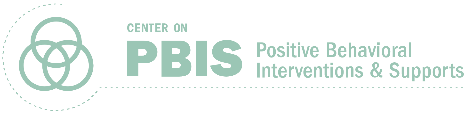 [Speaker Notes: TRAINER NOTE: This is review content please be brief]
Continue to invest in systems to support high-fidelity implementation over time. Leverage existing leadership teams to guide planning and implementation, and consider effective means to support educators’ professional learning and wellness given current resources, experience, and expertise.
Equity
Outcomes
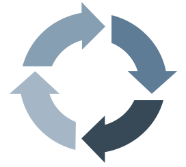 What are SYSTEMS? systems are what we do to support the adults!
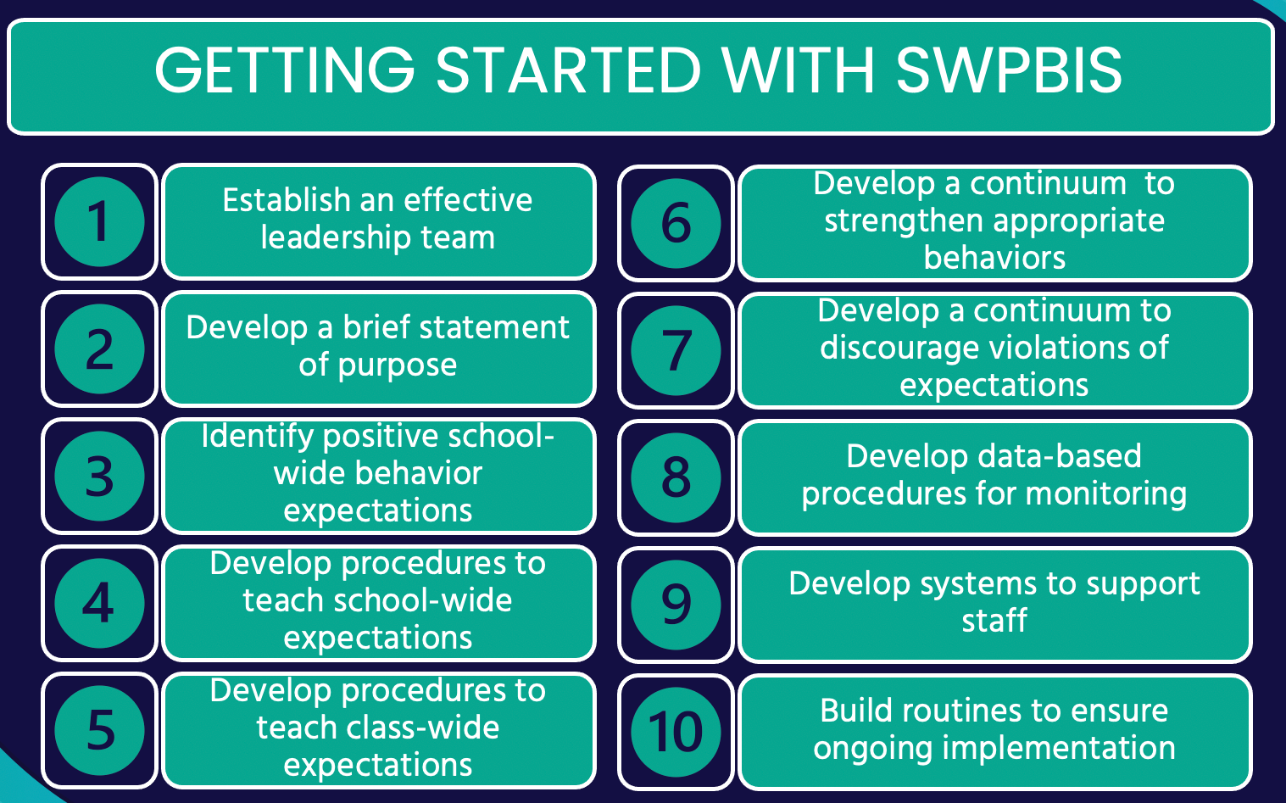 The way schools operate are their foundational systems. 

In PBIS, these systems support: 
accurate, durable implementation of practices 
the effective use of data to achieve better outcomes (pbis.org)
Step 8: Develop Systems to Support Staff
Systems
[Speaker Notes: TRAINER NOTE: There are various ways in which we support our staff to implement our PBIS Framework. Today we are going to focus on a couple of these systems to learn how we can enhance them to support our implementation.]
Provide Universal Professional Development to ALL Staff instead of ”Training and Hoping”
Sound familiar?
We can do better!
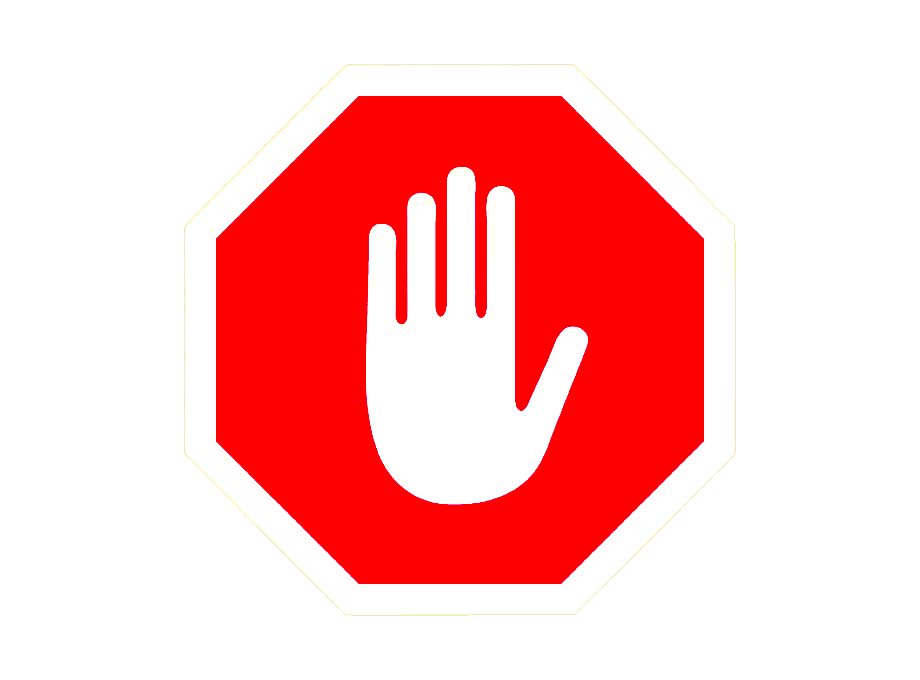 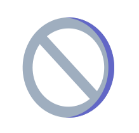 Continuum of Multi-tiered Professional Development Support
Tier 3
What do we do for the FEW staff needing intensive support?

Intensive Professional Development:
Data-driven Consultation

Performance Feedback:
Routine Walkthrough and Self-management Data Reviews
Tier 1
What do we do for 
ALL Staff?

Universal Professional Development:
Training and Self-management

Universal Screening:
Walk-through and Student Data Review
~5%
~15%
Tier 2
What do for the SOME staff needing more support?

Targeted Professional Development:
Self-management with Peer or Coaching Support

Progress Monitoring: 
Walkthrough, Student Data Review, 
Teacher Collected Data
For now, 
focus on providing ALL staff Tier 1 professional development
~80% of Staff
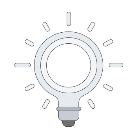 Key Systems supporting Positive Classroom Supports
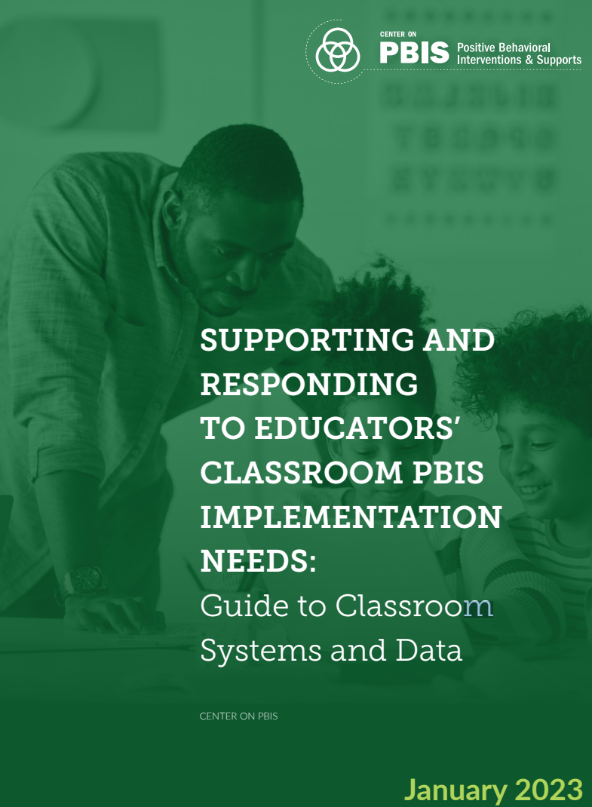 Establish foundations to support Positive Classroom Supports
Explicitly teach and coach
Monitor systems implementation and use continuous improvement process
Monitor educator implementation and use continuous improvement process
Monitor equitable student benefit and use continuous improvement process
STEPS TO SUPPORT EDUCATORS' IMPLEMENTATION
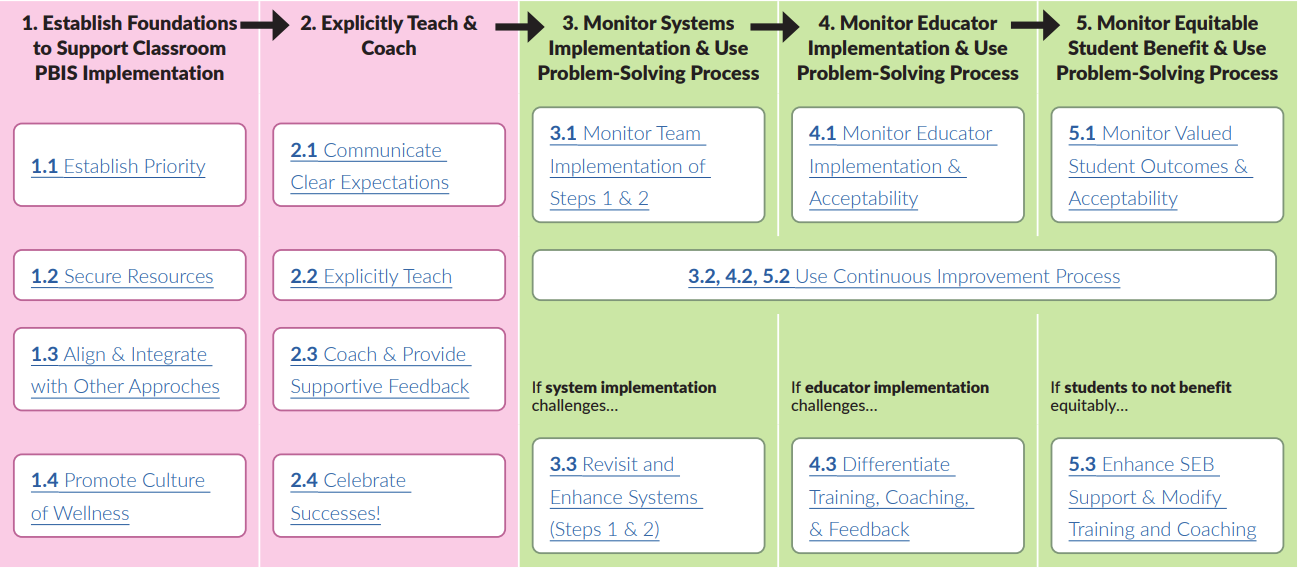 Page 14
[Speaker Notes: RESOURCE LINK (p.14): https://sebacademy.edc.org/supporting-and-responding-educators-classroom-pbis-implementation-needs-guide-classroom-systems-and]
Example System Feature table (2.2 Explicitly Teach)
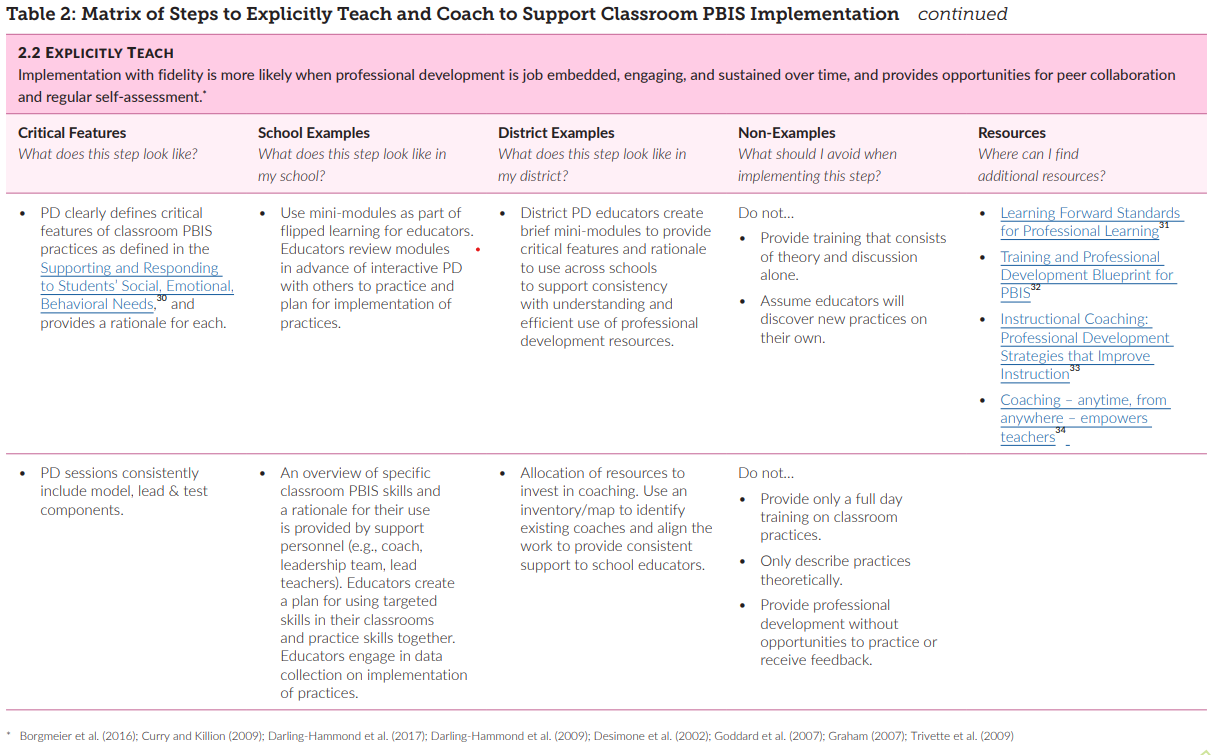 Page 22
[Speaker Notes: TRAINER NOTE: Please explain how each system feature has a corresponding table that outlines that critical features of the system component, examples, and non-examples, and resources. You may mention the document and click through to show that (1) that there are tables for each of the system components, but also that some tables span multiple pages. 

RESOURCE LINK (p.22): https://sebacademy.edc.org/supporting-and-responding-educators-classroom-pbis-implementation-needs-guide-classroom-systems-and]
SELF-ASSESSMENT AND ACTION PLAN
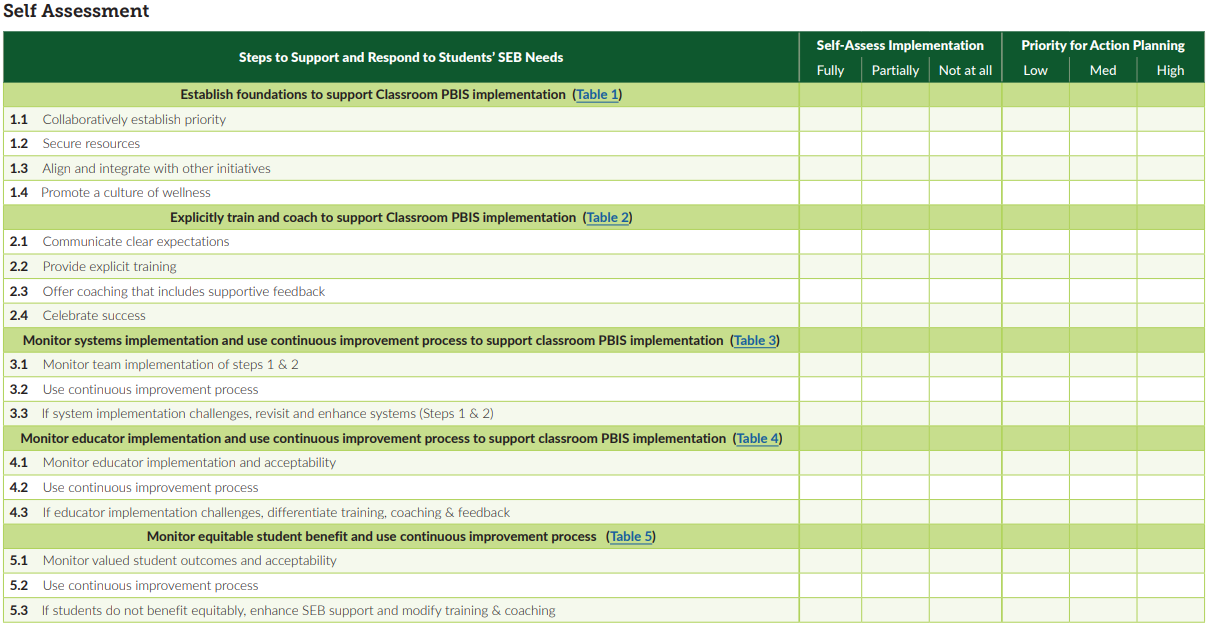 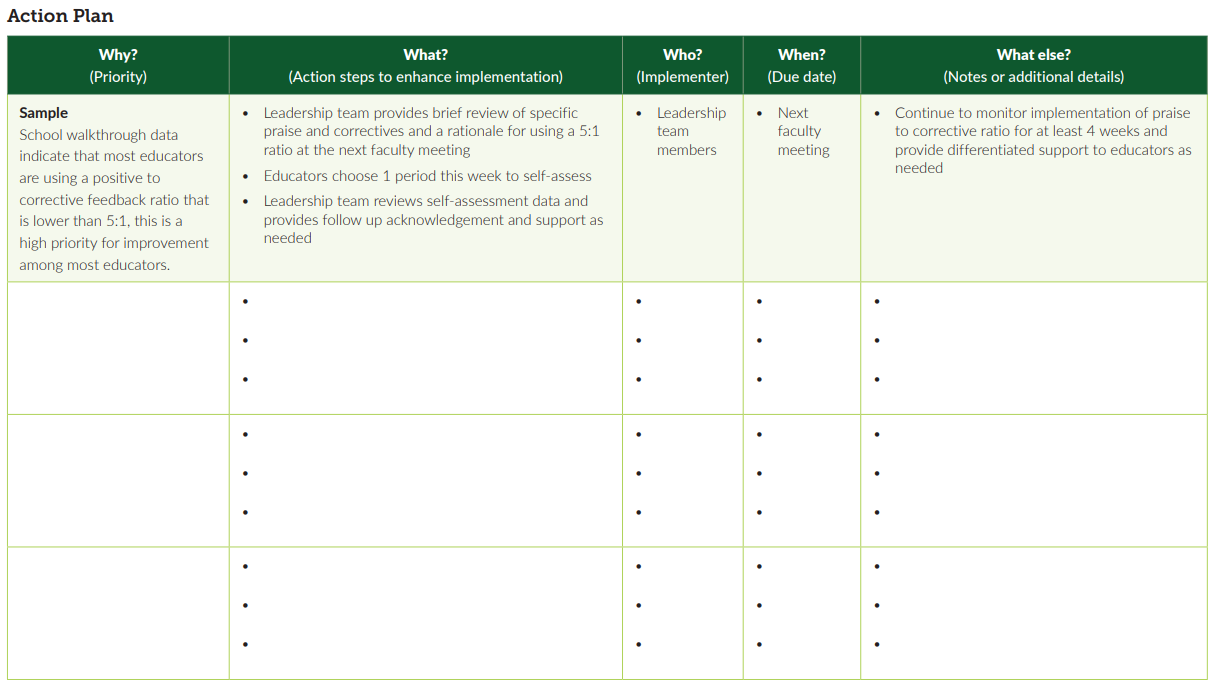 Pages47 & 48
[Speaker Notes: TRAINER NOTE: Please explain how at the end of this section teams will have more time to review this document and reflect on how this tool can assist them in action planning future professional development (targeting positive classroom supports, hopefully!). 

RESOURCE LINK (p.47-48): https://sebacademy.edc.org/supporting-and-responding-educators-classroom-pbis-implementation-needs-guide-classroom-systems-and]
STEPS TO SUPPORT EDUCATORS' IMPLEMENTATION
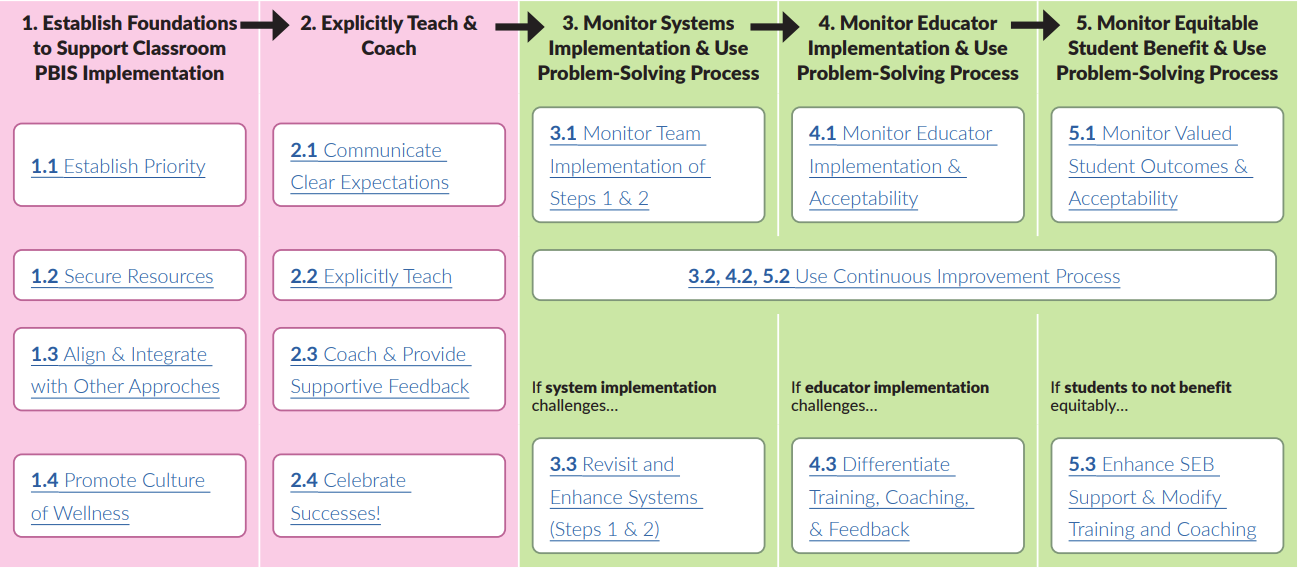 Let’s take a few minutes to focus on Step #2!
Page 14
[Speaker Notes: RESOURCE LINK (p.14): https://sebacademy.edc.org/supporting-and-responding-educators-classroom-pbis-implementation-needs-guide-classroom-systems-and]
Embedded and Ongoing Professional Development
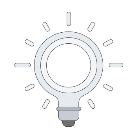 CRITICAL TOPICS FOR STAFF PD
ADDITIONAL STAFF PD CONSIDERATIONS
Behavioral principles to understand and support student behavior
Mental health and trauma informed care foundations
Community culture, values, and historical perspectives (in partnership with families & local community supports)
Effectively applying core practices with cultural competence
If your data from staff, student, family surveys or outcomes indicate a need, these areas may also be beneficial PD topics
Integrated TFI Companion Guide, 2021
Embedded and Ongoing Professional Development
Embedded and Ongoing Professional Development
Model, lead, test format
Demonstrate desired skill (I do)
Provide effective examples/non-examples
Provide sufficient group practice (We do)
Provide opportunities to demonstrate and receive feedback (You do)
Connected to/embedded in typical practice/routines
Brief training/practice spaced out
Train and Hope Method
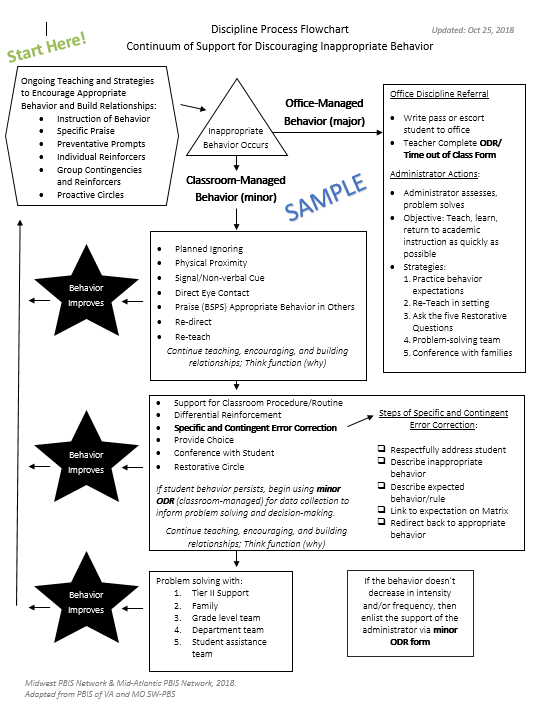 Leadership Team shares the newly developed  discipline flowchart with staff over email and asks everyone to start using it.
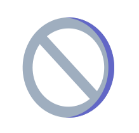 Explicit Training Example
Next month…
each person writes an example of how they used the flowchart during dismissal and adds it to a Jamboard. 

Staff are then asked to use the Discipline Flowchart throughout their daily routines.
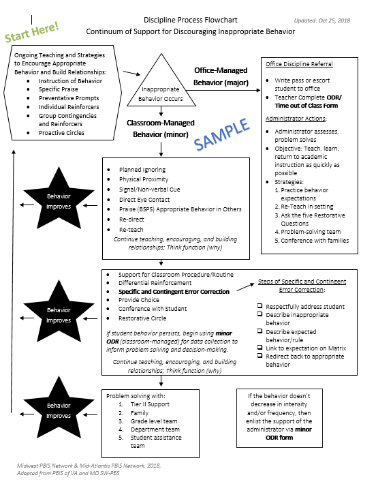 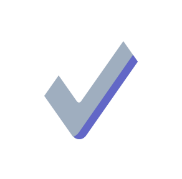 Embedded and Ongoing Professional Development
Prompt and remind educators of targeted practices implementation. 

Provide supportive data-based feedback and suggestions for improving implementation. 

Consider function not form: Supports may be delivered by internal or external coach, mentor, peer, or self).
Coaching Support
Additional Coaching/Prompting Examples
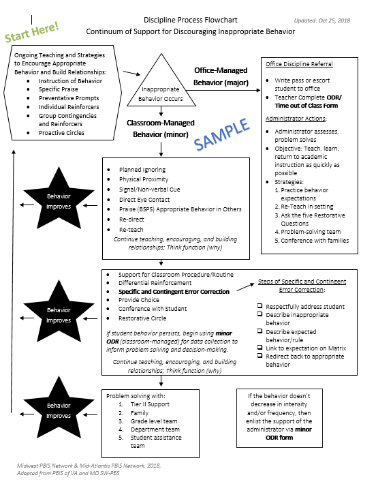 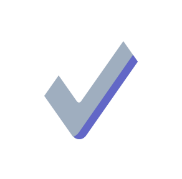 Embedded and Ongoing Professional Development
Data-based feedback (based on self-, peer-, or consultant collected data)
Summary of key observations
Delivered frequently (daily or weekly)
Specific suggestions for improvement or acknowledgements of good performance
Performance Feedback Example
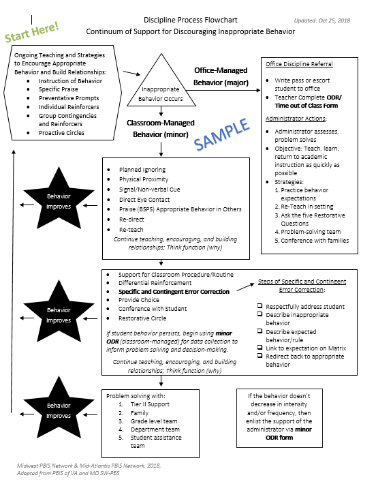 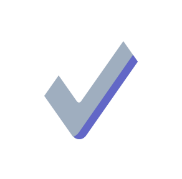 Align PBIS Practices to Fidelity Monitoring  Procedures
NEPBIS.org
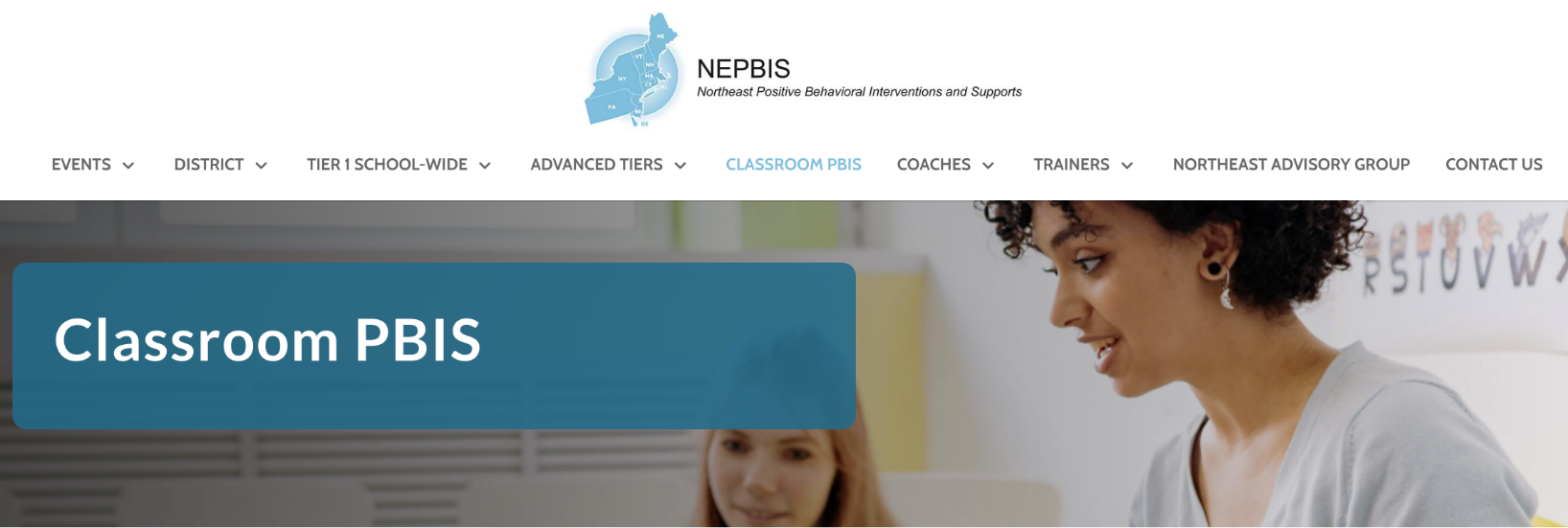 CLASSROOM PBIS
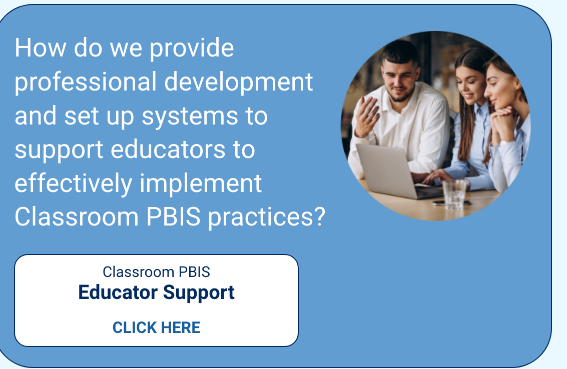 Provides links to more information about systems to support educators!
Educator Support
CLICK HERE
[Speaker Notes: Classroom PBIS Educator Support Link: https://nepbis.org/classroom-pbis/educator-support/]
Embedded and Ongoing Professional Development
We need to provide staff with universal training and support for all components of the PBIS framework if we want them to implement!
Professional Development Planning
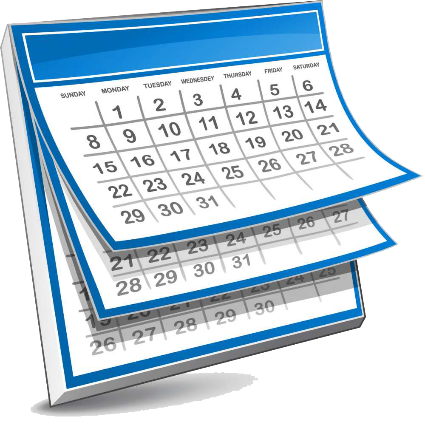 [Speaker Notes: RESOURCE LINK: https://sebacademy.edc.org/embedded-professional-development-planning-activity]
Guidelines for Embedded and Ongoing Professional Development
Ensure PD includes explicit training, performance feedback and ongoing coaching
Develop a PBIS PD Calendar and routines (e.g. 15 minutes of every staff meeting, 1 hour of early release days)
Align staff evaluation procedures with expected practices where possible
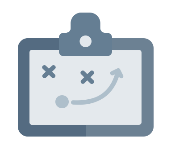 ACTIVITY: Developing a System of Embedded and Ongoing Professional Development
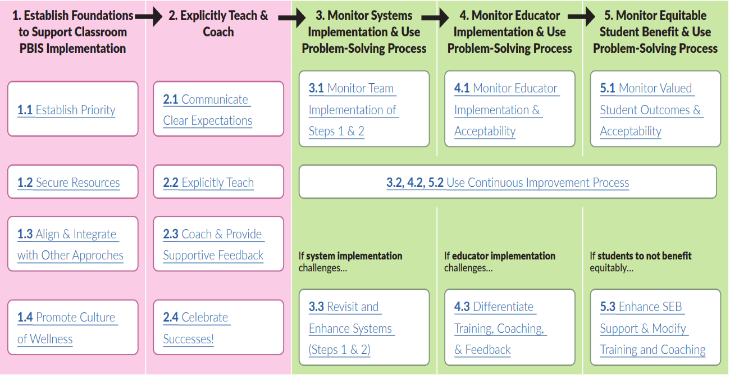 Consider how you will provide embedded and ongoing professional development to staff.

Review the Classroom PBIS: Systems and Data document. In particular, the system features supporting teaching and coaching.
Plan how you will incorporate these best practices on professional development and coaching using the PD planning activity document.
As always update your action plan and be prepared to report out!
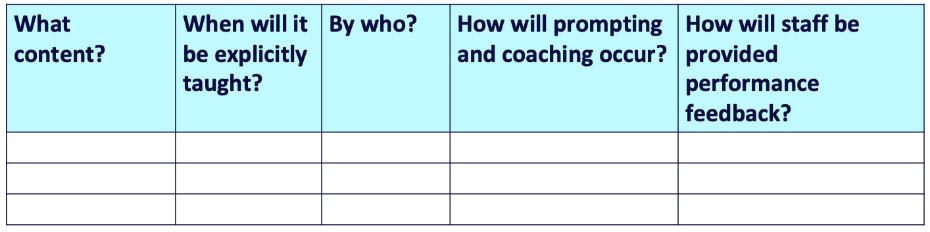 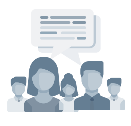 25 minutes
[Speaker Notes: Classroom PBIS: Systems & Data Brief: https://sebacademy.edc.org/supporting-and-responding-educators-classroom-pbis-implementation-needs-guide-classroom-systems-and
Embedded Professional Development Activity: https://sebacademy.edc.org/embedded-professional-development-planning-activity]
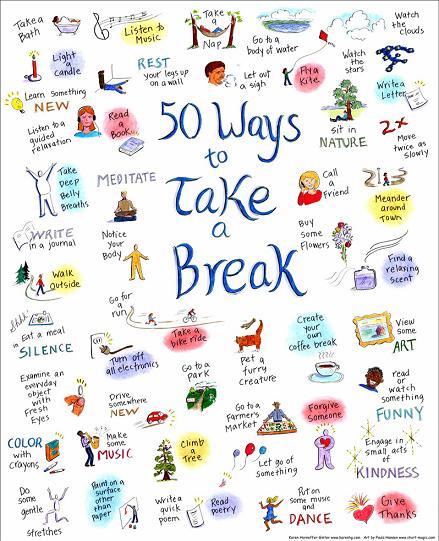 15-minute break
Planning for Next Year
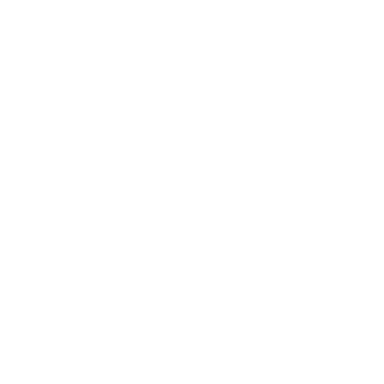 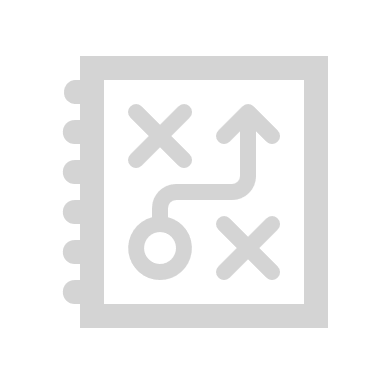 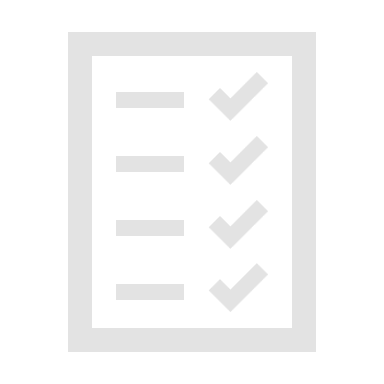 As each step is read aloud,  your thumb to identify your team’s current implementation level
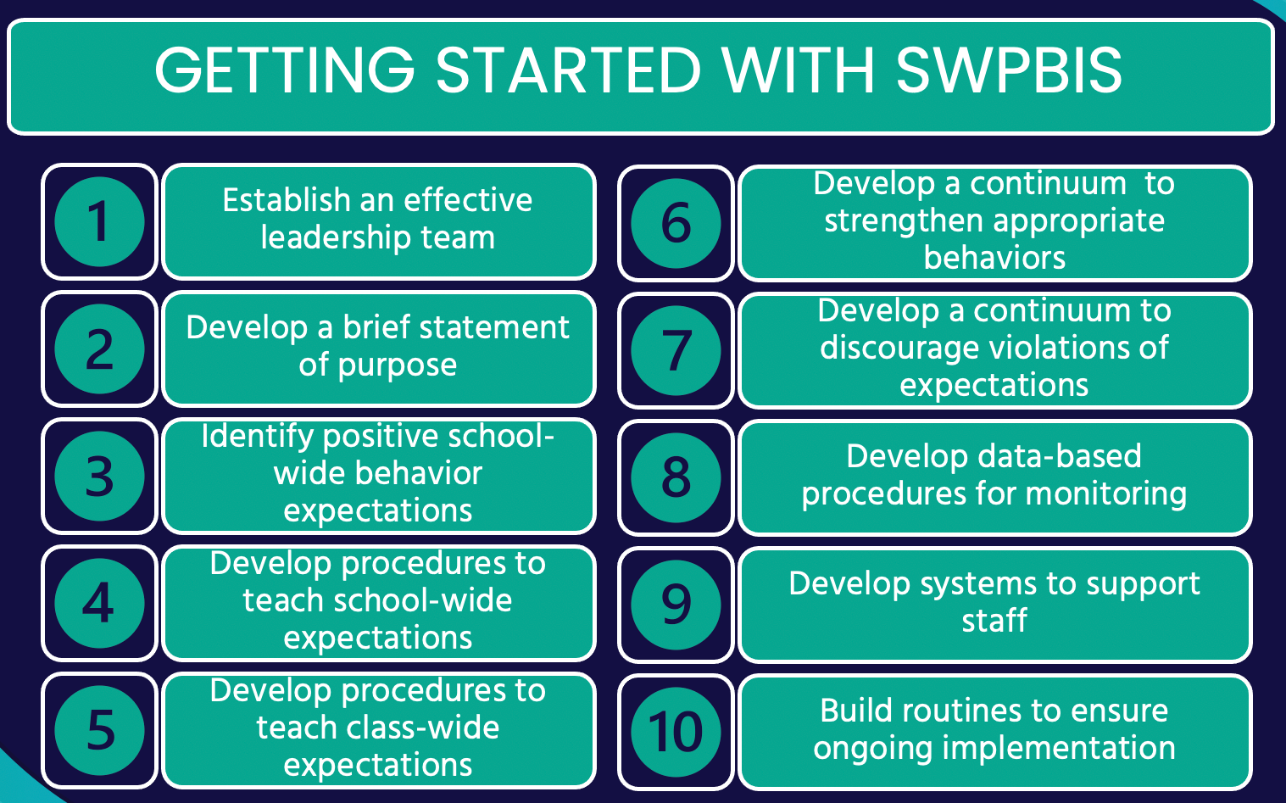 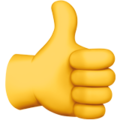 We’ve got it!
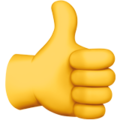 We’re almost there!
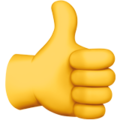 We’re working on it!
[Speaker Notes: TRAINERS: Use this a lead into the next slide and refresher on getting started steps. Keep it quick with very brief descriptions/examples for each step]
PREPARING FOR NEXT YEAR
PBIS ROLLOUT CHECKLIST
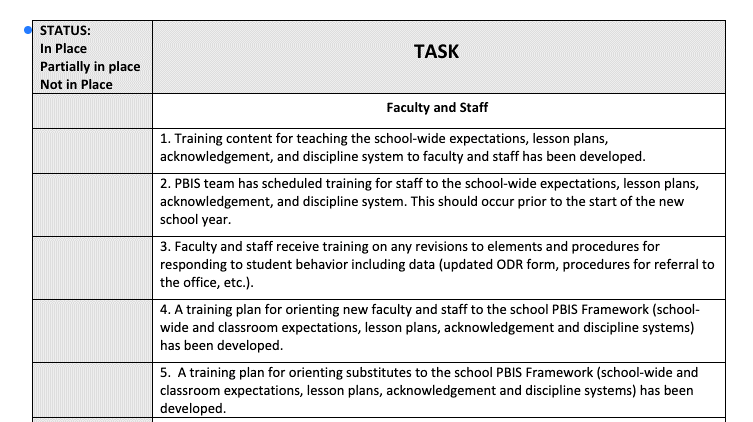 [Speaker Notes: https://sebacademy.edc.org/rollout-checklist]
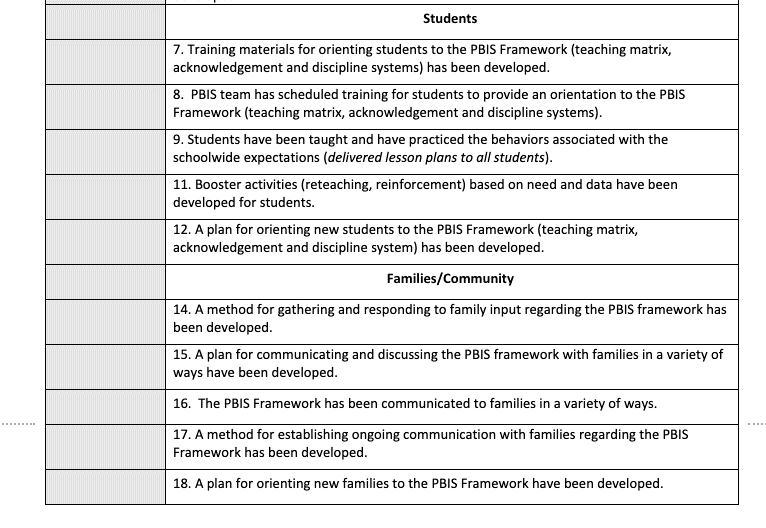 [Speaker Notes: https://sebacademy.edc.org/rollout-checklist]
Create a PBIS Handbook
Staff Handbook
Student Handbook
Description of PBIS
SW Expectations
School Matrix
Lesson Plans
Overview of Acknowledgement System
Overview of Consequences
Classroom continuum of consequences
Problem behavior definitions
Discipline flowchart
Office Referral form
Request for Assistance form
Description of PBIS
SW Expectations
School Matrix
Home Matrix
Overview of Acknowledgement System
Overview of Consequences
Create a word document or slide deck! Upload it to a common folder.
PBIS Handbook and Orientation Examples
PBIS Handbook
PBIS Staff Orientation Slides
PBIS Student Orientation Slides
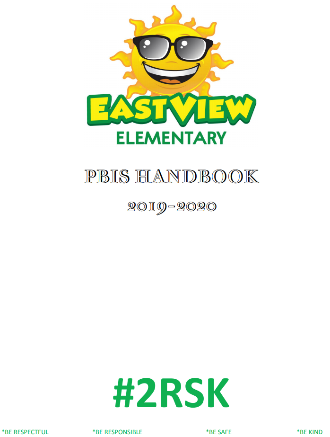 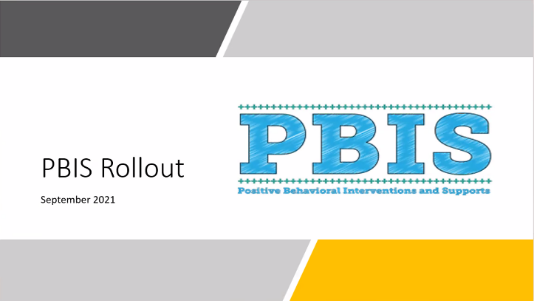 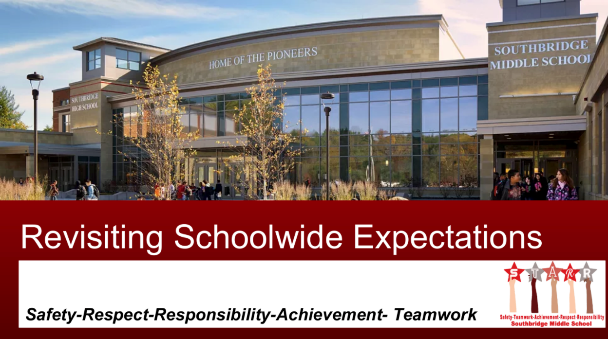 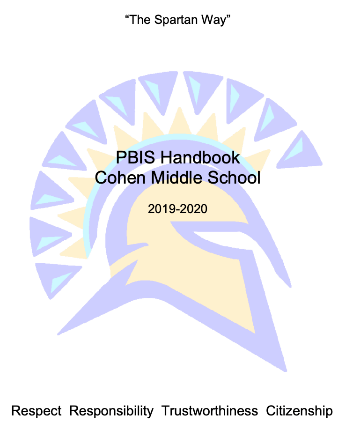 [Speaker Notes: PBIS Handbook Examples:  https://sebacademy.edc.org/resources?type=All&tag=All&keyword=handbook
PBIS Staff Orientation Slides:  https://sebacademy.edc.org/sample-pbis-staff-slide-deck

PBIS Student Orientation Slides:  https://sebacademy.edc.org/sample-pbis-student-slide-deck]
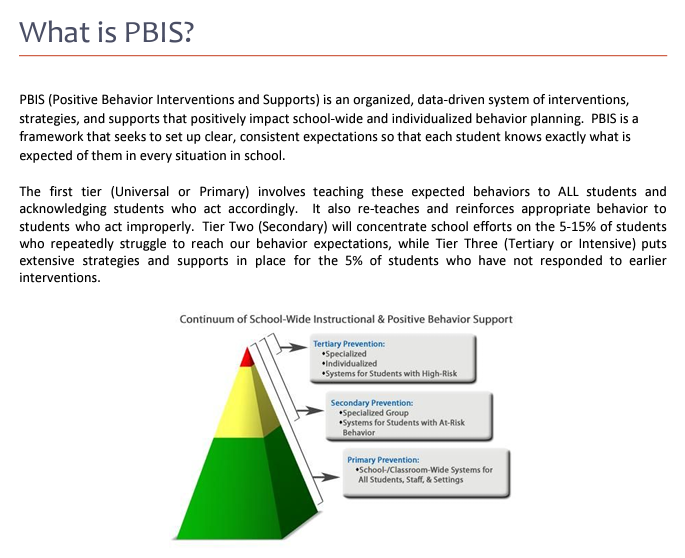 PBIS Handbook
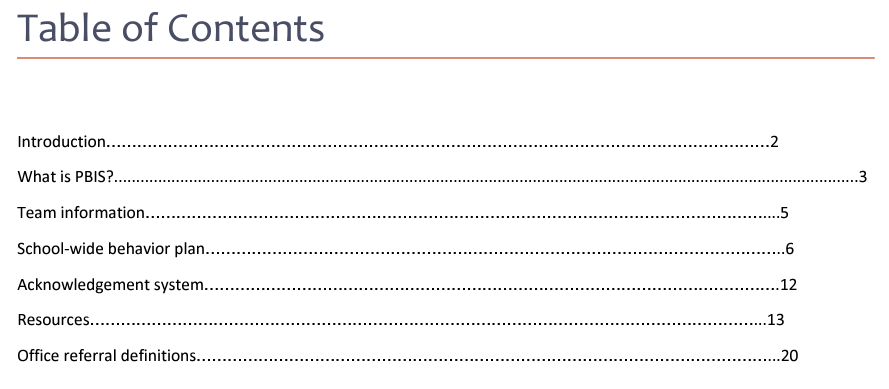 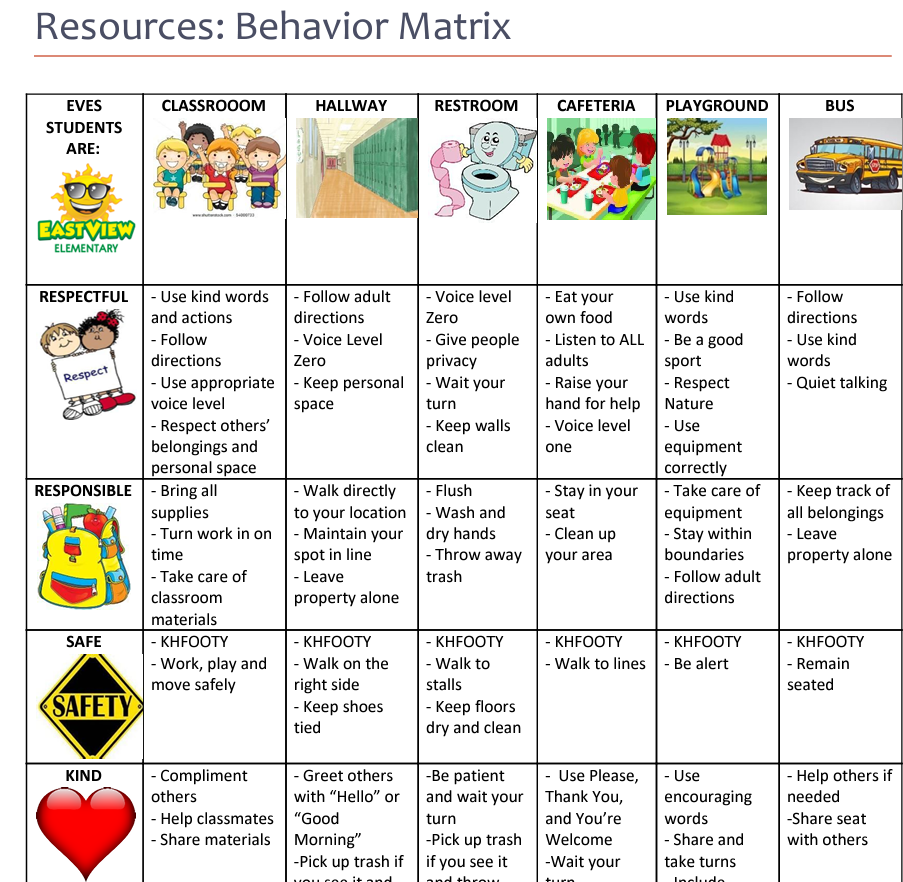 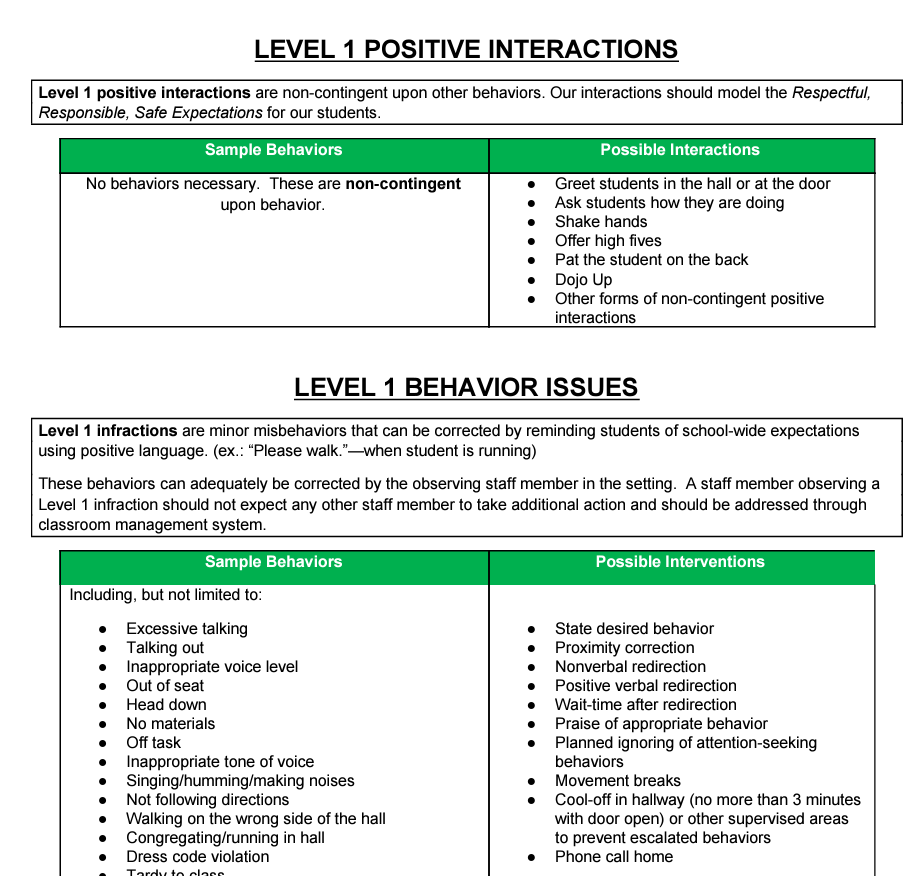 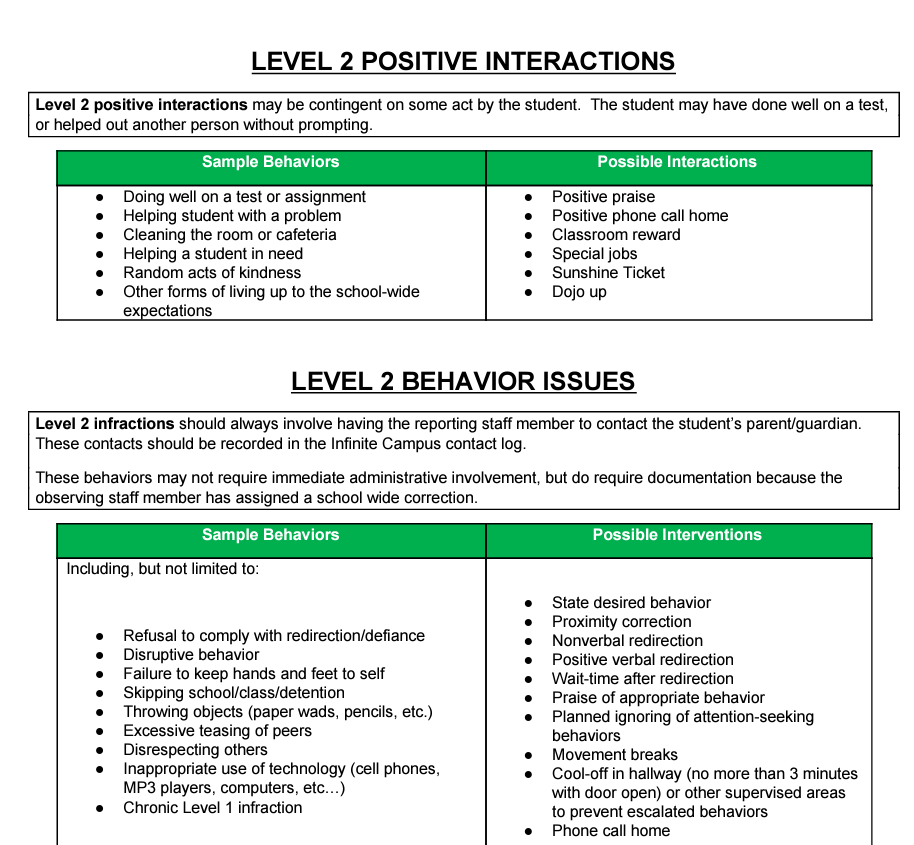 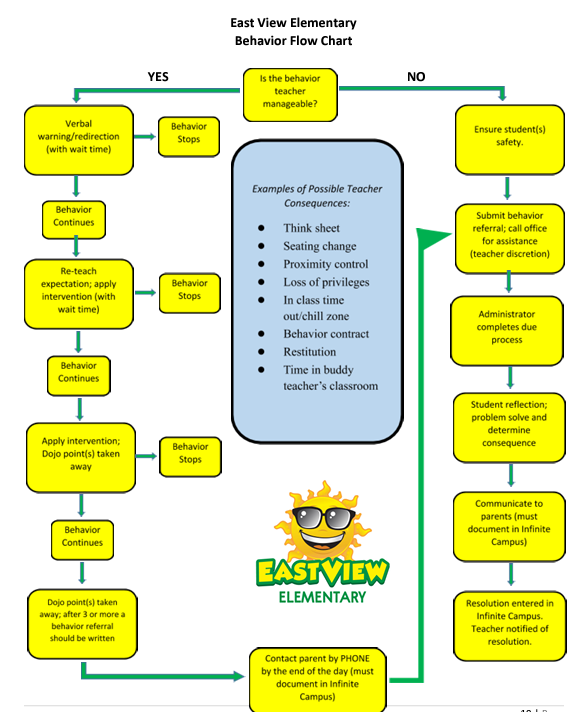 [Speaker Notes: PBIS Handbook Examples:  https://sebacademy.edc.org/resources?type=All&tag=All&keyword=handbook]
Slide Shows
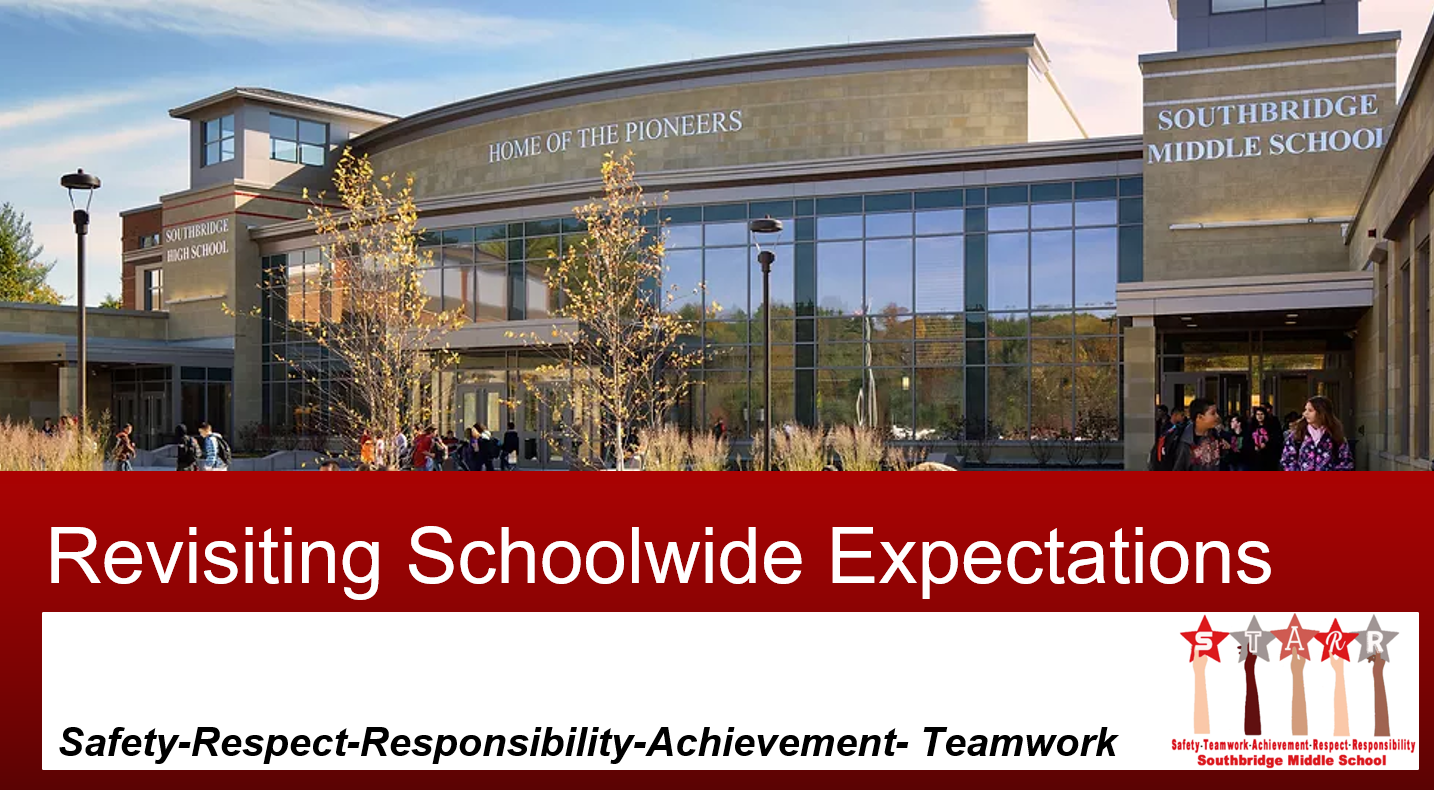 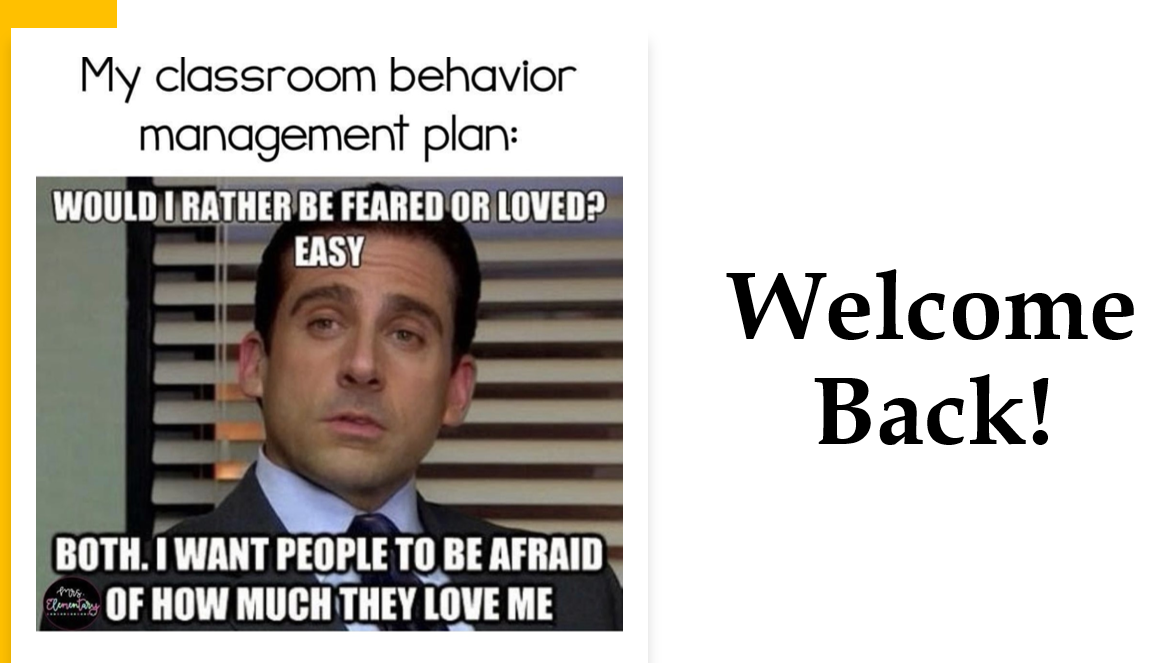 STUDENTS
STAFF
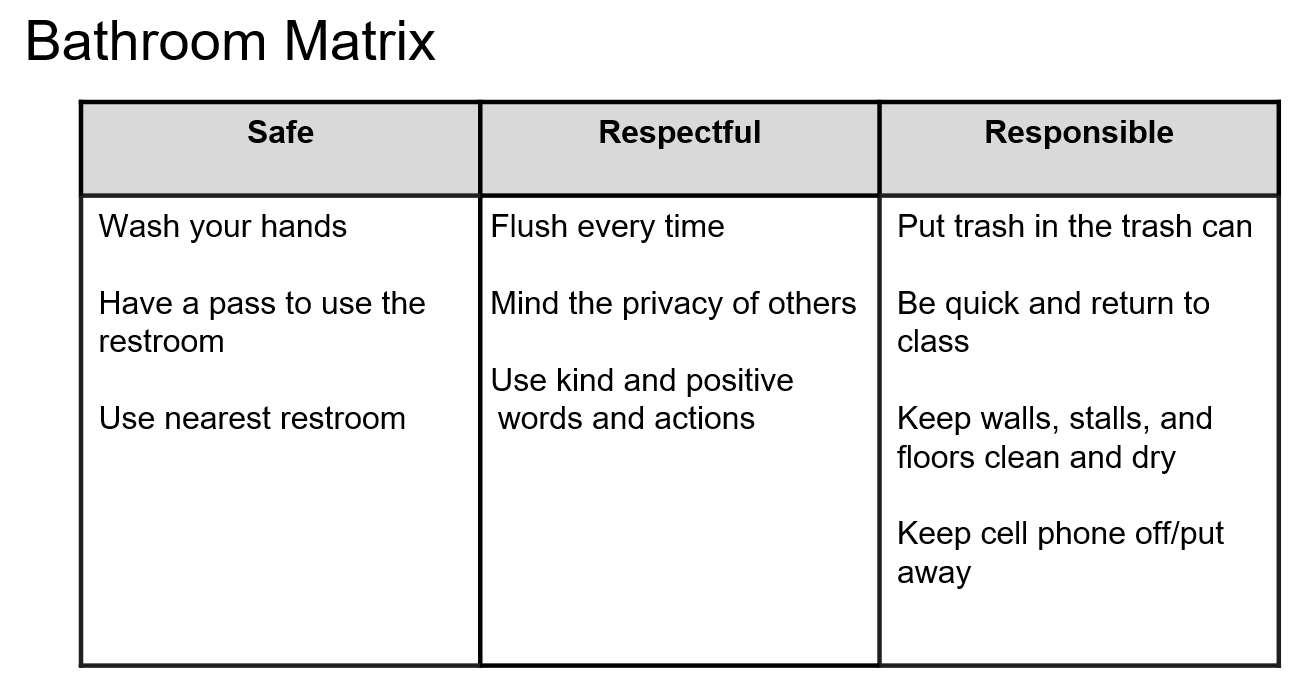 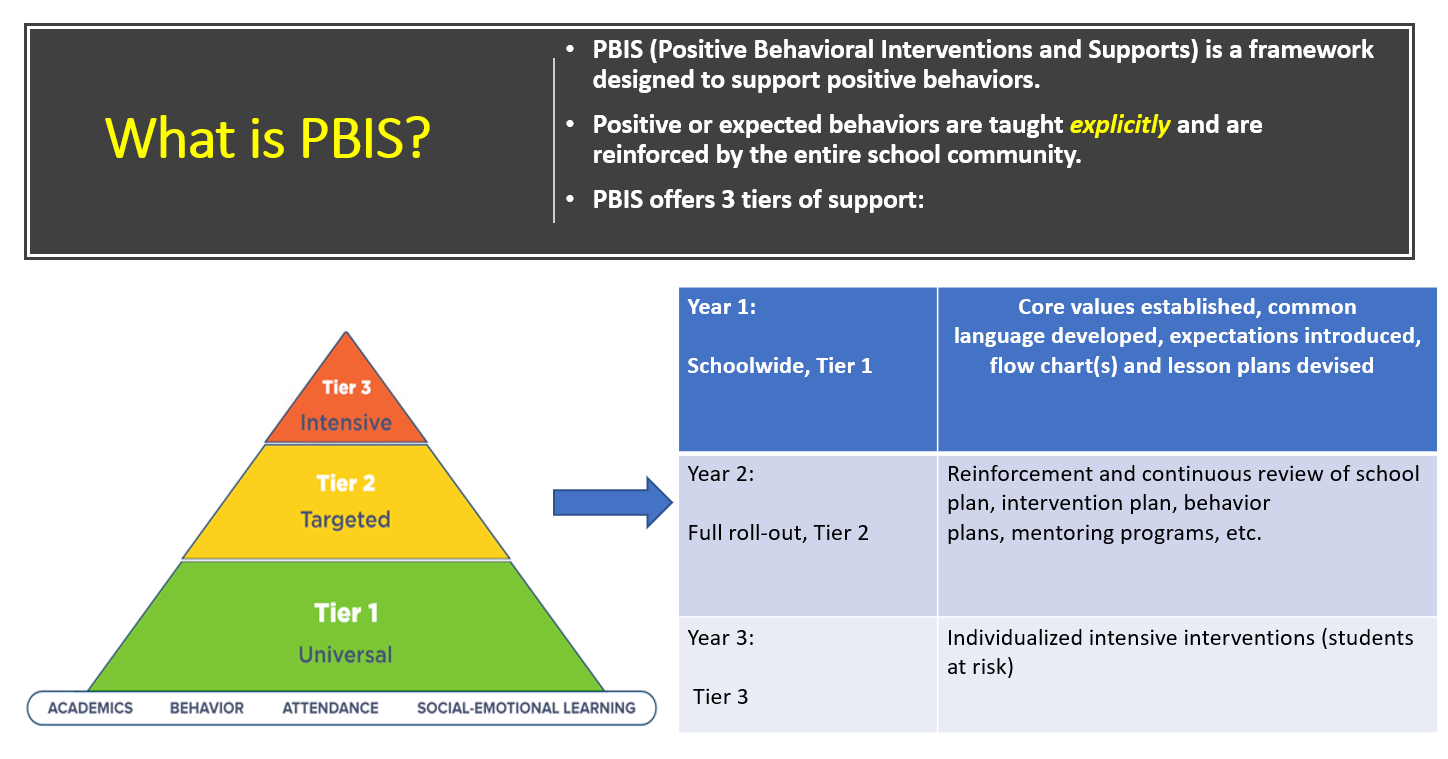 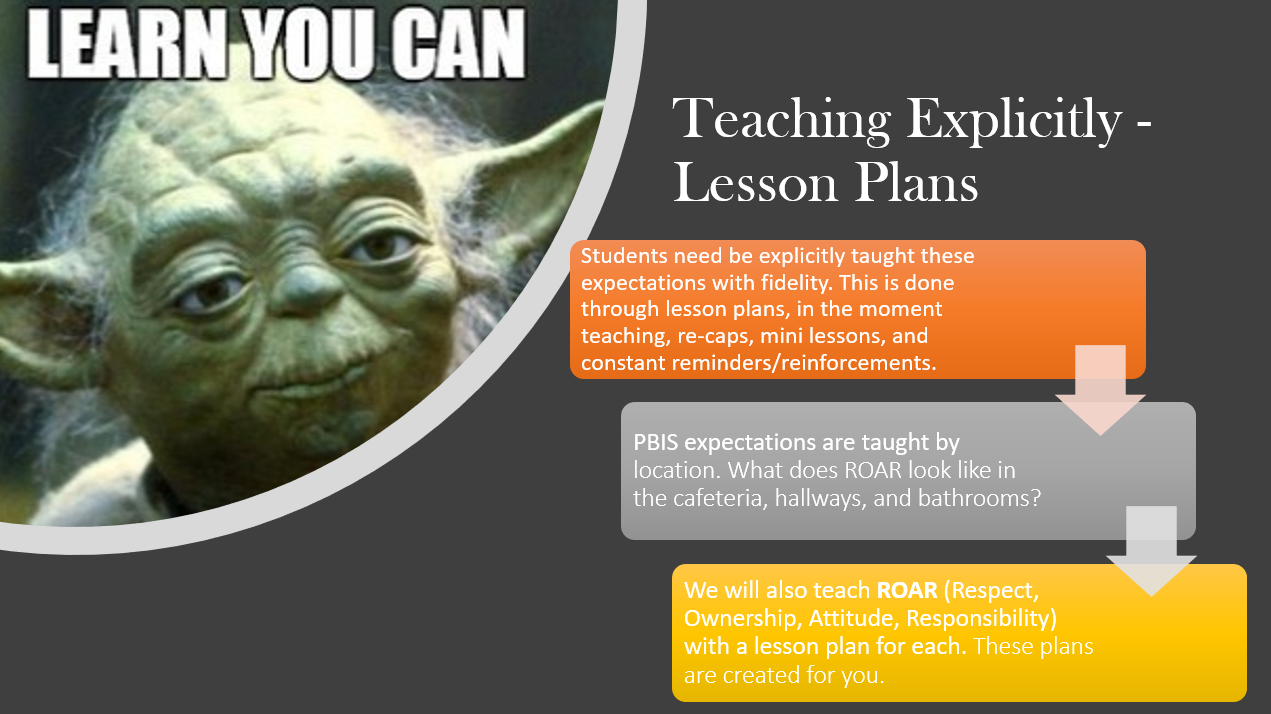 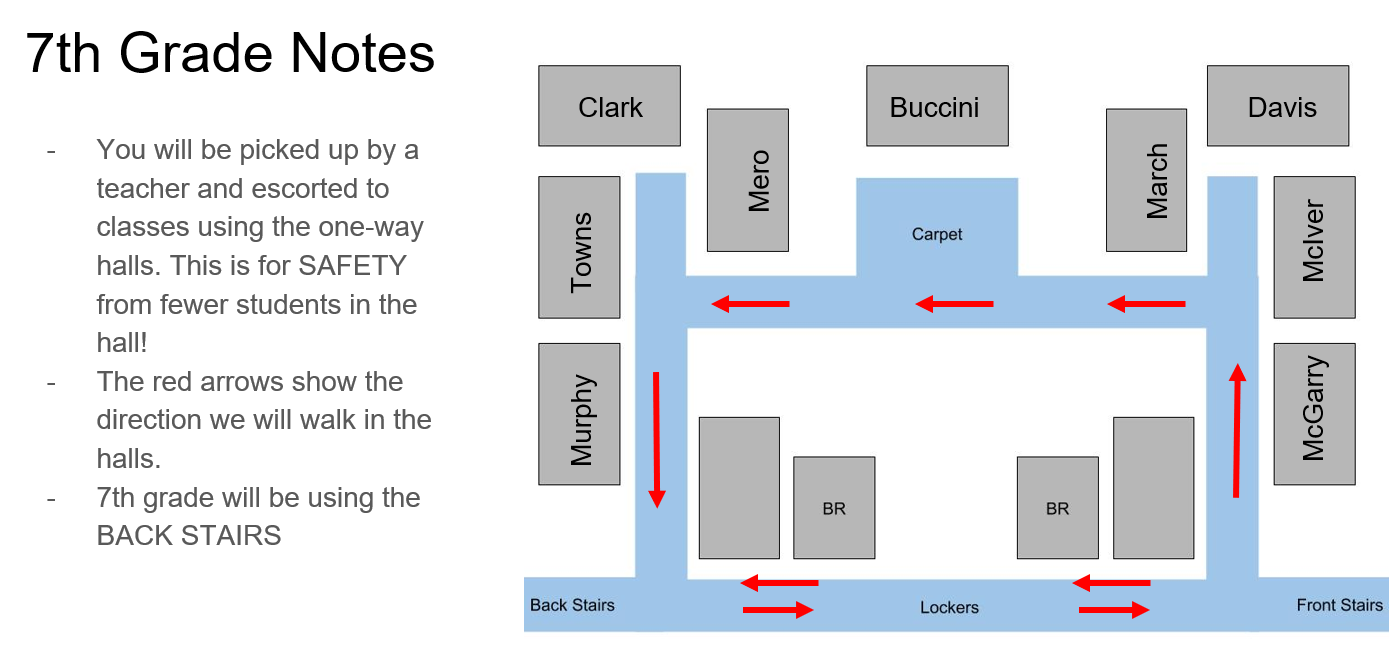 [Speaker Notes: PBIS Staff Orientation Slides:  https://sebacademy.edc.org/sample-pbis-staff-slide-deck

PBIS Student Orientation Slides:  https://sebacademy.edc.org/sample-pbis-student-slide-deck]
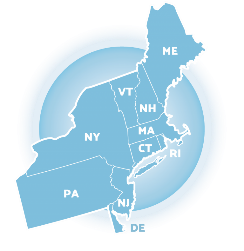 Looking Ahead: End of Year Evaluation
[Speaker Notes: Erik

10:20]
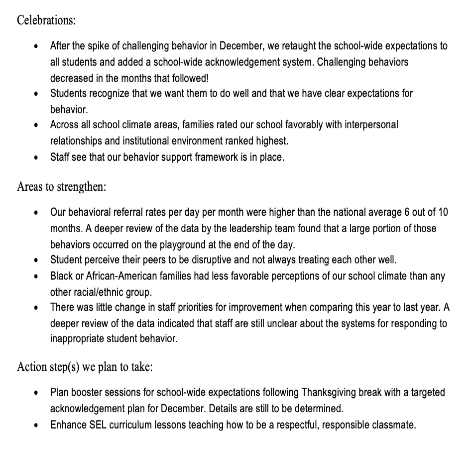 Implementation of the core components of PBIS is more likely if the Tier I team assesses the implementation status at least annually and provides “snapshot” reports to the staff, community, school board.
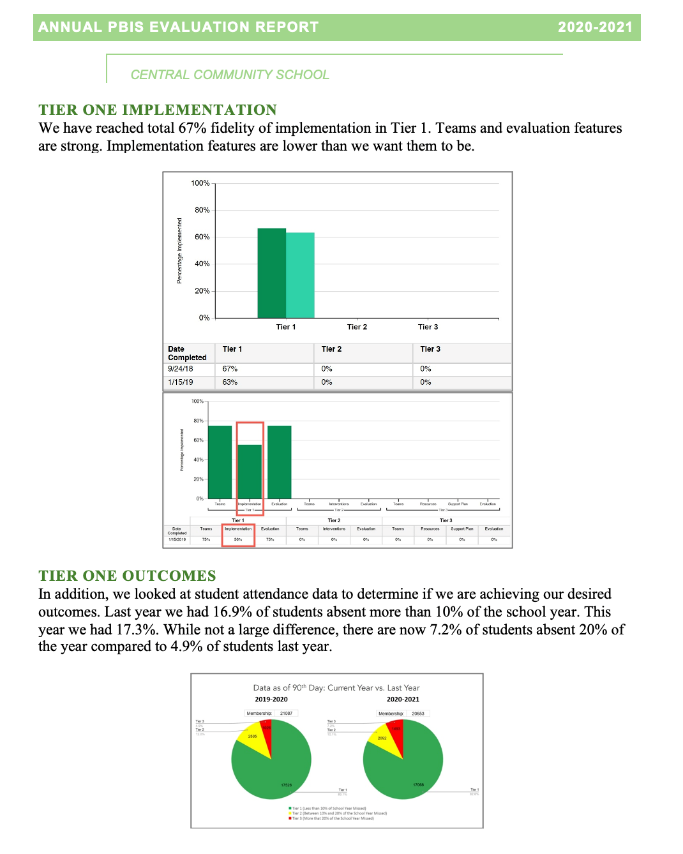 [Speaker Notes: Annual Tier 1 Evaluation Report (Sample school):]
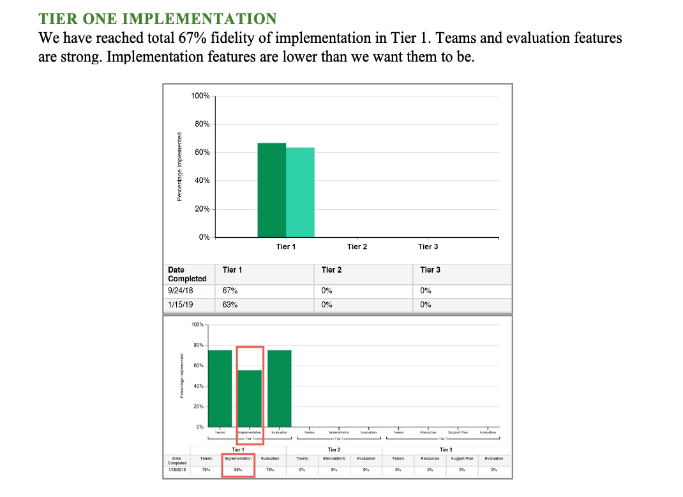 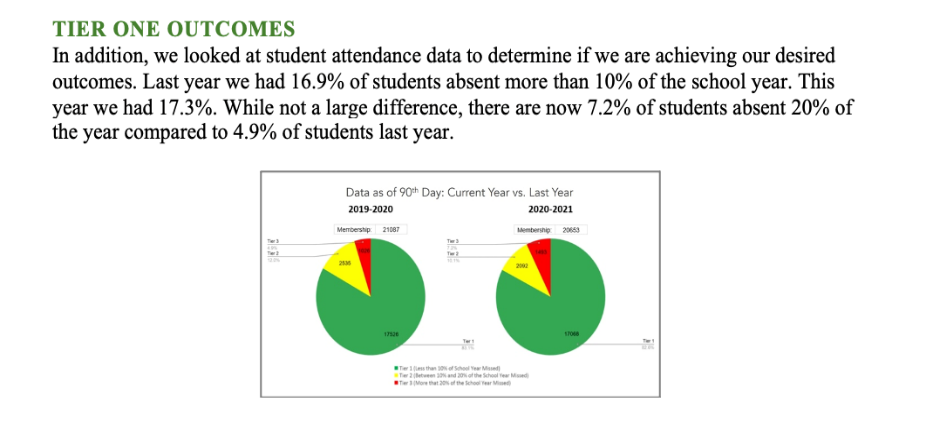 Outcome Data
Fidelity Data
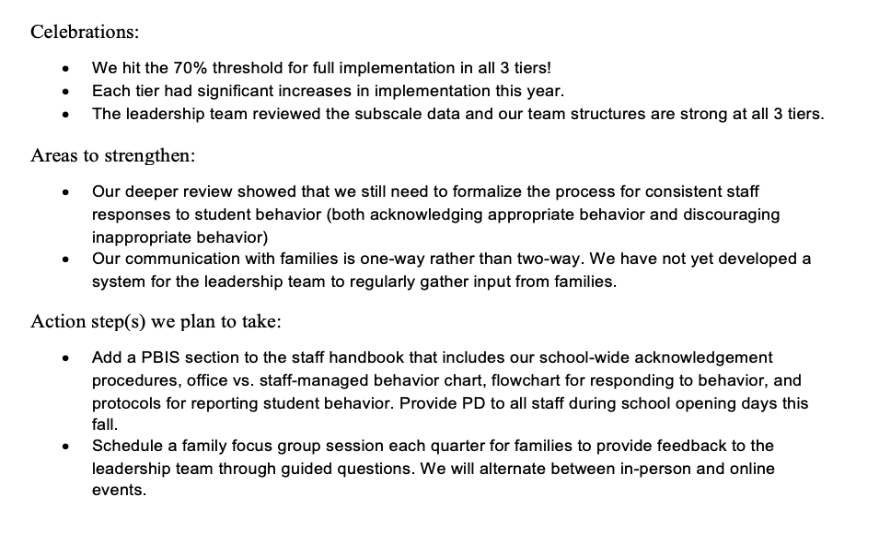 Celebrations
Areas to strengthen
Action Steps
[Speaker Notes: TRAINER NOTE: Use this sample to discuss what each school might choose to include in a “snapshot” evaluation report]
What Tier 1 outcome data can you use to complement your TFI data?
(Remember to consider your team's desired outcomes/goals as you decide!)
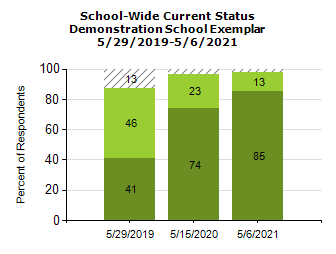 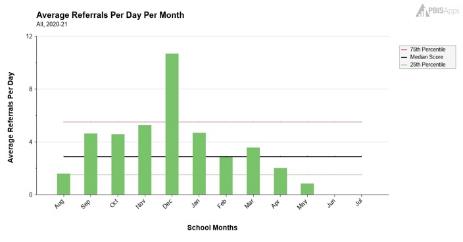 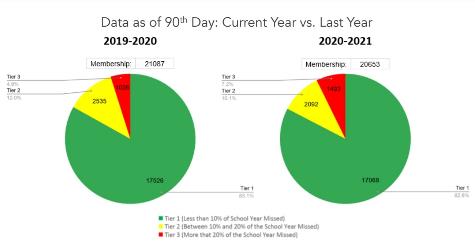 Staff 
Self-assessment  survey data
Behavior data
School climate data
(students, staff, families)
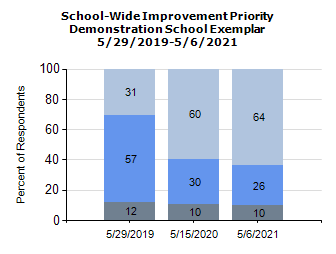 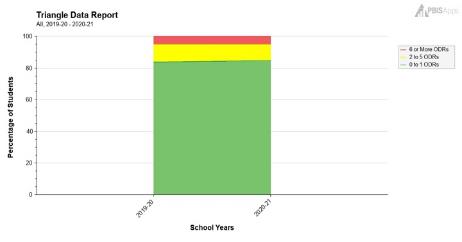 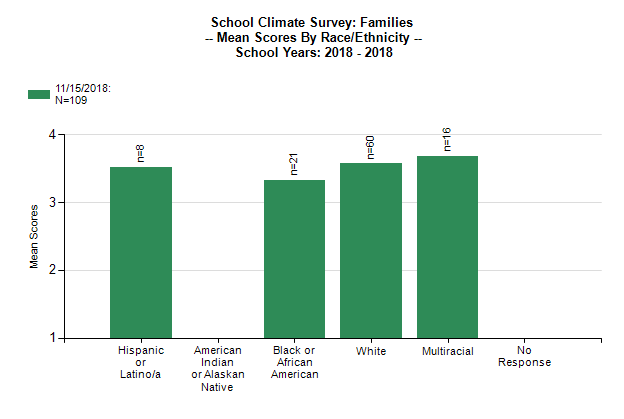 Attendance data
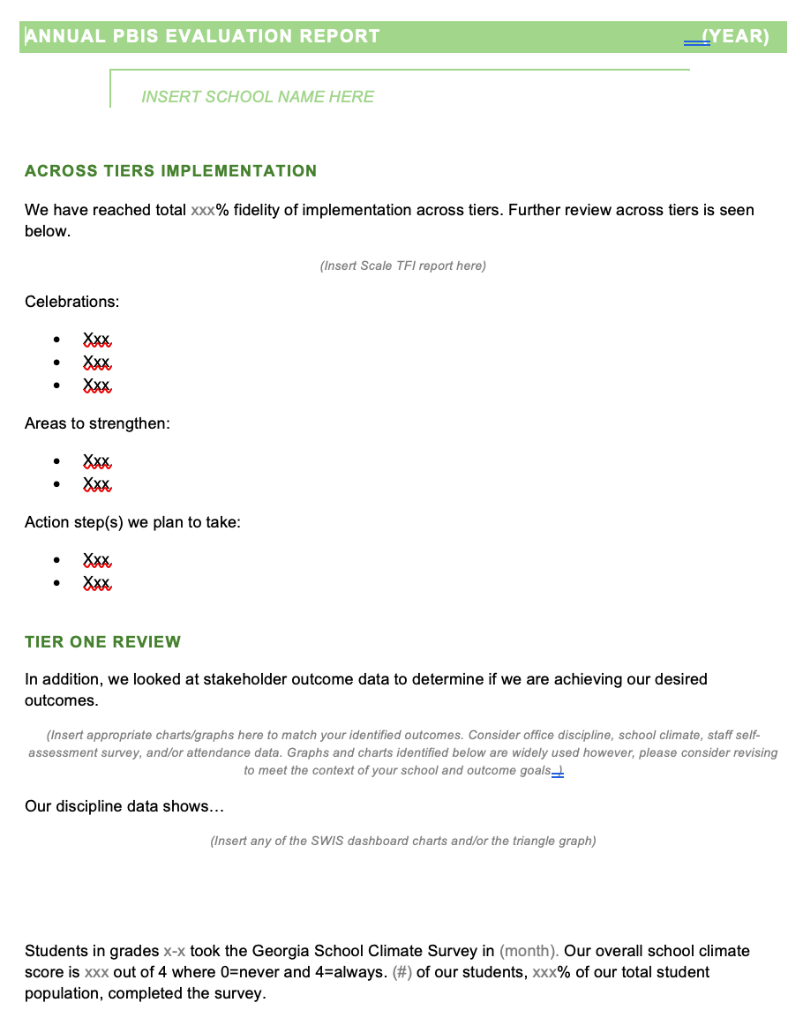 EVALUATION TEMPLATE
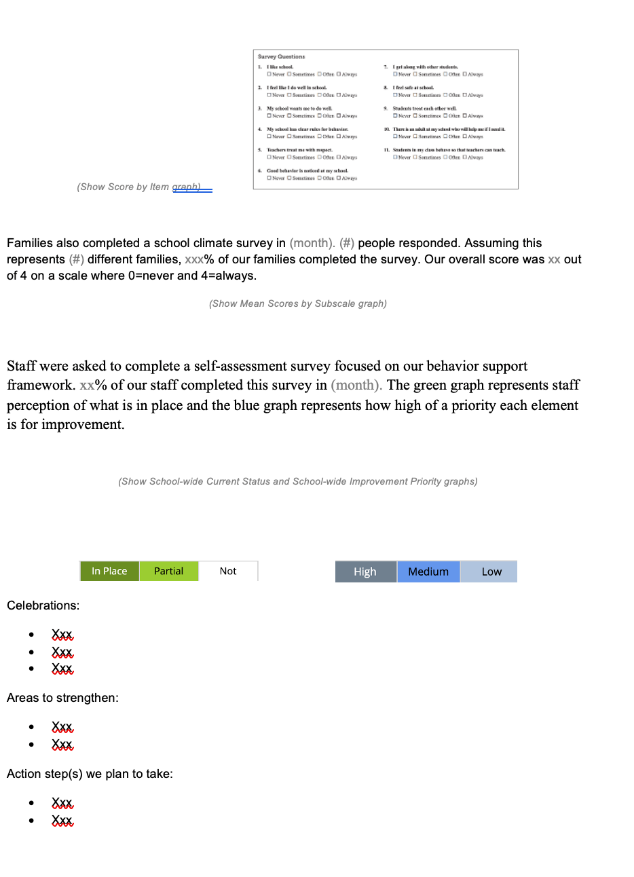 Add your data
Match your school’s context
Share with stakeholders
[Speaker Notes: TRAINER NOTE: This template is meant to be used as a guide. Schools should add/delete to meet their school context.

Annual Evaluation Template link:  https://sebacademy.edc.org/annual-evaluation-report-template 
Sample - Annual Evaluation : https://sebacademy.edc.org/annual-evaluation-report-sample]
ACTIVITY: Evaluation Report and Planning
Review your goals and accomplishments from this year. What data relates to these?
Review your PBIS Handbook
Review planning for next year content with your team.
Identify priorities and action steps
How will this be shared?

Add to your action plan as needed
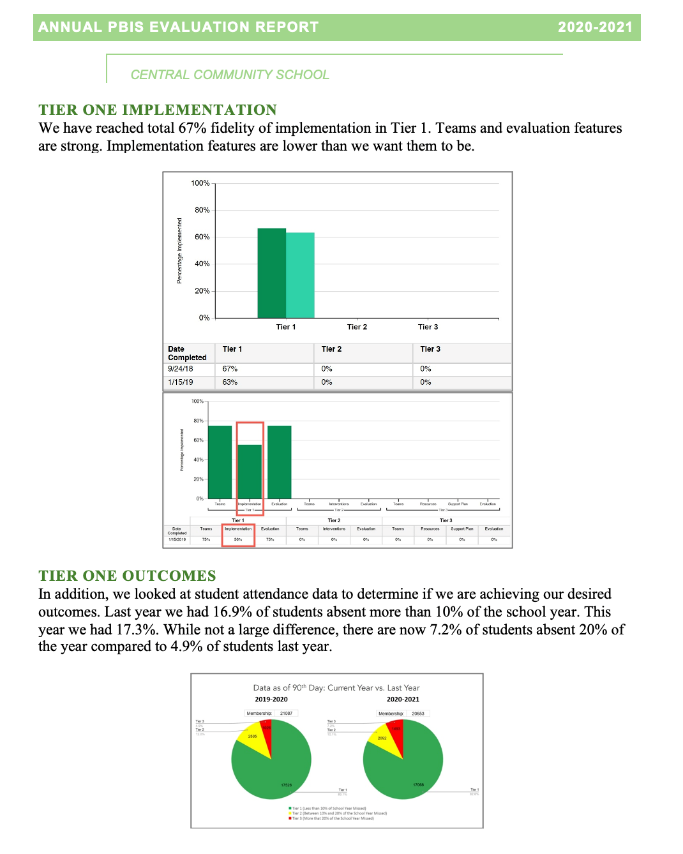 [Speaker Notes: Trainers: Place in team-based breakout rooms
Then ask for a few people to share with the whole group


Activity:
Discuss with your team:
What data can we add?
What can we celebrate? strengthen?
What action steps can be taken?
How will this get completed?
Who will we share this with? How?
Add to your action plan as needed
Be prepared to share what data you will share and who you will share it with.]
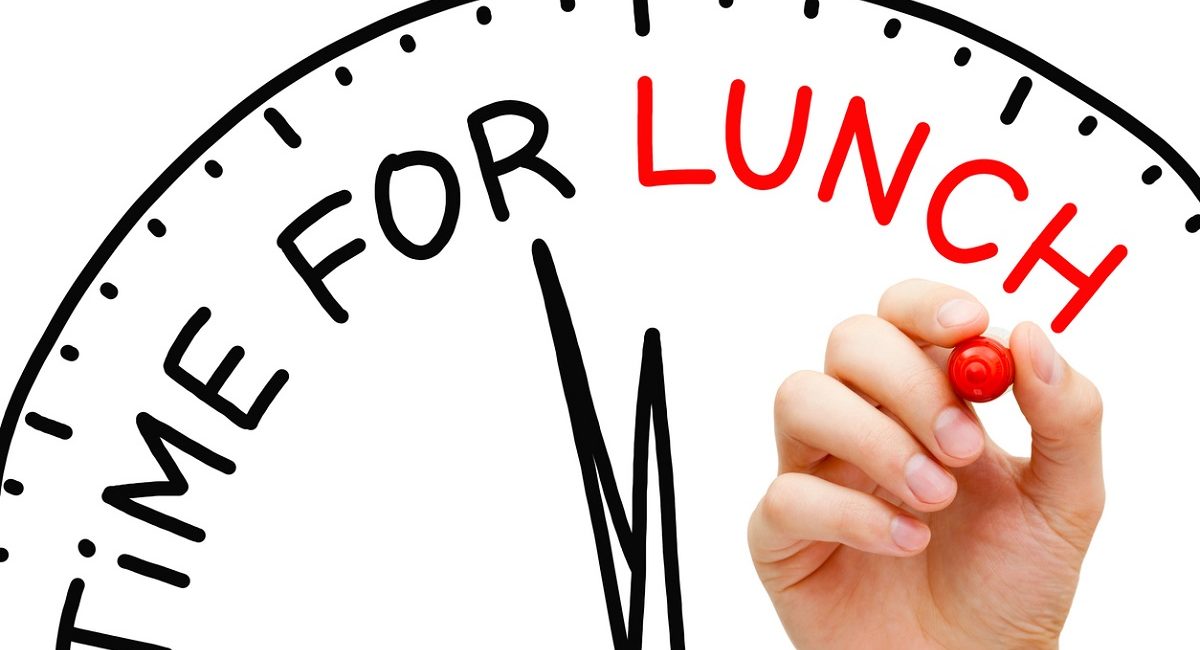 LUNCH
[Speaker Notes: I tried to make lunch 11:30-12:30  Adapt as needed.]
ACTIVITY:  POSTER SESSION
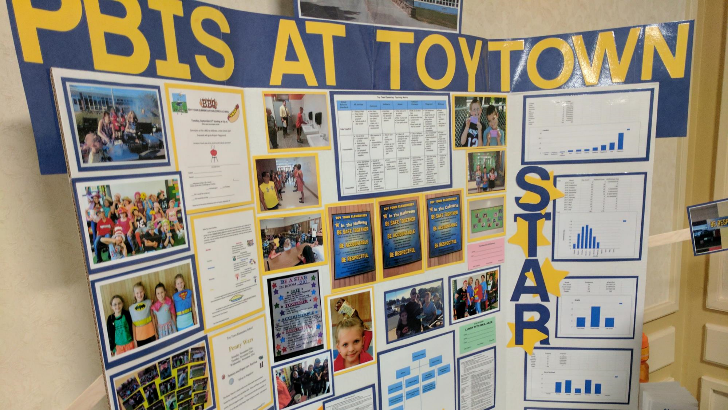 First 10 minutes:
Set up your poster so that it is visible.

Second 50 minutes:
Each team will present their poster to the group
Ask questions / collect ideas
Take turns walking around and reviewing other school’s posters.
Bring information back for discussions with your team during action planning time.
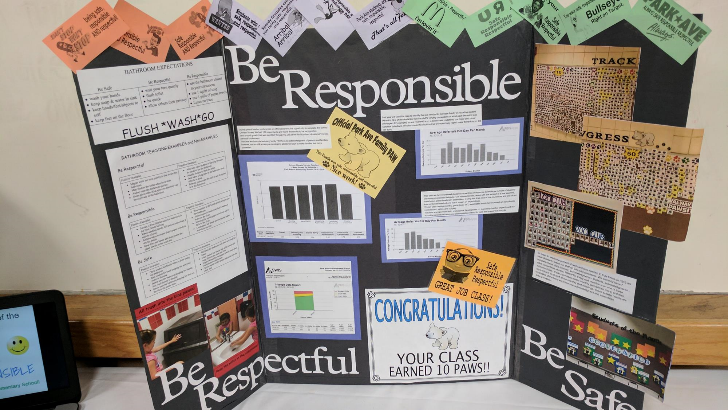 TEAM TIME
1. Meet with your team and review notes from your poster discussions. What great ideas did you take away?

Choose your own adventure (or divide and conquer!), depending on your priorities and outcome goals for this year:

2. Review the Annual Evaluation Report template on website and plan to compile one this year.

3. Review an update your PBIS Handbook Have you included an overview of PBIS, Team Members, Matrix, Lesson Plans, Kick Off Teaching Plan, Acknowledgement System, Discipline Docs, Other Supporting Documents. 

4. Update your team's action plan!

5. Share Out: What was one action item or goal your team identified?
Prepare to share 1 new action item or goal from your discussion.
HELPFUL READINGS & RESOURCES
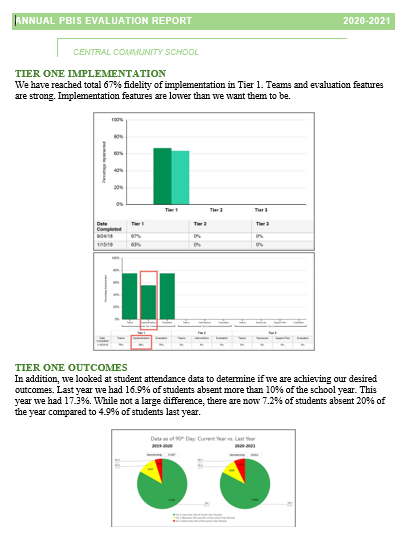 RESOURCES:
Classroom PBIS: Systems & Data Brief
Supportive Environments Create Classroom Community
Rollout Checklist
Annual PBIS Evaluation Report Template
Annual PBIS Evaluation Report – SAMPLE
Embedded Professional Development Activity
Sample Staff Slide Deck
Sample Student PBIS Slide Deck
Sample PBIS Handbooks 
Elementary 1
Elementary 2
Secondary 1
Secondary 2
[Speaker Notes: Classroom PBIS: Systems & Data Brief: https://sebacademy.edc.org/supporting-and-responding-educators-classroom-pbis-implementation-needs-guide-classroom-systems-and
Embedded Professional Development Activity: https://sebacademy.edc.org/embedded-professional-development-planning-activity

PBIS Evaluation Report  https://sebacademy.edc.org/annual-evaluation-report-template
PBIS Evaluation Report Sample https://sebacademy.edc.org/annual-evaluation-report-sample

Sample PBIS Handbooks:  https://sebacademy.edc.org/resources?type=All&tag=All&keyword=handbook 

Sample Student Slide Deck https://sebacademy.edc.org/sample-pbis-student-slide-deck
Sample Staff Slide Deck https://sebacademy.edc.org/sample-pbis-staff-slide-deck]
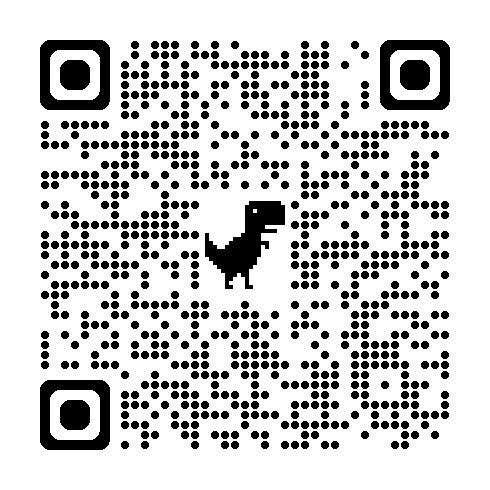 Cohort 9A EVALUATION
Please remember to complete the evaluation! 

Scan the QR code to access.
[Speaker Notes: TRAINERS -
Put link to evaluation (below) in the chat for those who do not use the QR code:

Evaluation Survey: https://go.edc.org/Cohort-9A-Evaluation]
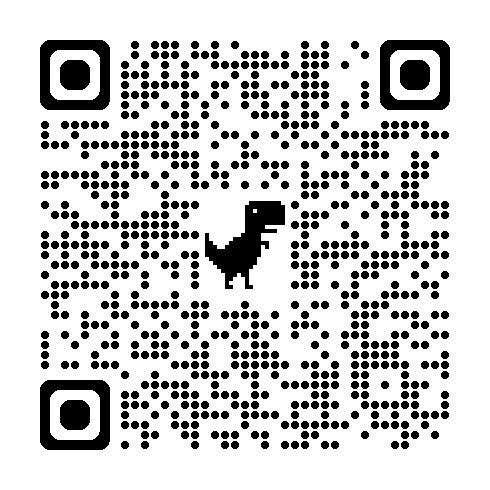 Cohort 9B EVALUATION
Please remember to complete the evaluation! 

Scan the QR code to access.
[Speaker Notes: TRAINERS -
Put link to evaluation (below) in the chat for those who do not use the QR code:

Evaluation Survey: https://docs.google.com/forms/d/e/1FAIpQLSdz32jKVAGdKiP3VzhqzA91uJEu8DkBOeJZo9-FDfnKBx_vDQ/viewform]